Hovorme o jedle 2022
Chlieb, pečivo, obilniny, cestoviny, zemiaky
1.    Porekadlá a príslovia o chlebe (6.A trieda, 20 žiakov)
2.    Ako čítať etikety na chlebe? (9.A trieda,  19 žiakov)
3.    Klíčkovanie obilnín (žiaci 2. stupňa, cca 100 žiakov)
4.    Chlieb je BOŽÍM DAROM – prišli nám porozprávať  a upiecť staré mamy (všetci žiaci školy)
5.    Spoločné raňajky zo slovenských výrobkov v spolupráci v COOP Jednota Námestovo (všetci žiaci školy)
Voskové obrúsky na pečivo (22 žiakov „Zeleného kolégia“)
Životné podmienky plesní na chlebe - pokus a informácie o nich (6.A trieda, 20 žiakov)
Výroba/príprava domácich rezancov (4.A trieda, 16 žiakov)
Zisťovanie nutričných hodnôt v zlomkovom tvare – matematika (7.A trieda, 17 žiakov)
Rozvoj jemnej motoriky (1.A trieda, 23 žiakov)
Kreatívne a zábavne s cestovinami (4.B trieda, 15 žiakov)
Dejepis v 5.A triede – Spôsob obživy našich predkov (5.A trieda, 18 žiakov)
Hodina anglického jazyka – pečieme chlieb (8.A trieda,  14 žiakov)
14.  Ako spotrebovať starší chlieb a pečivo? (3.A trieda, 26 žiakov)
Obrázkový slovník na hodine angličtiny (9.A trieda, 9 žiakov)
Blokové vyučovanie o chlebe (2.A, 2.B, 27 žiakov)
Obrázkový slovník k téme „Chlieb, pečivo...“ na hodine nemeckého jazyka (9.A trieda, 9 žiakov)
Nástenka a výstavka o obilninách (pre celú školu)
Hudobná výchova – Chlieb a soľ (5.A trieda, 18 žiakov)
Šitie bavlnených tašiek na pečivo (žiaci „Zeleného kolégia“, 20 žiakov)
Lufa versus hubka (žiaci „Zeleného kolégia“, 22 žiakov)
Výtvarná výchova – kukurica (9.A trieda, 19 žiakov)
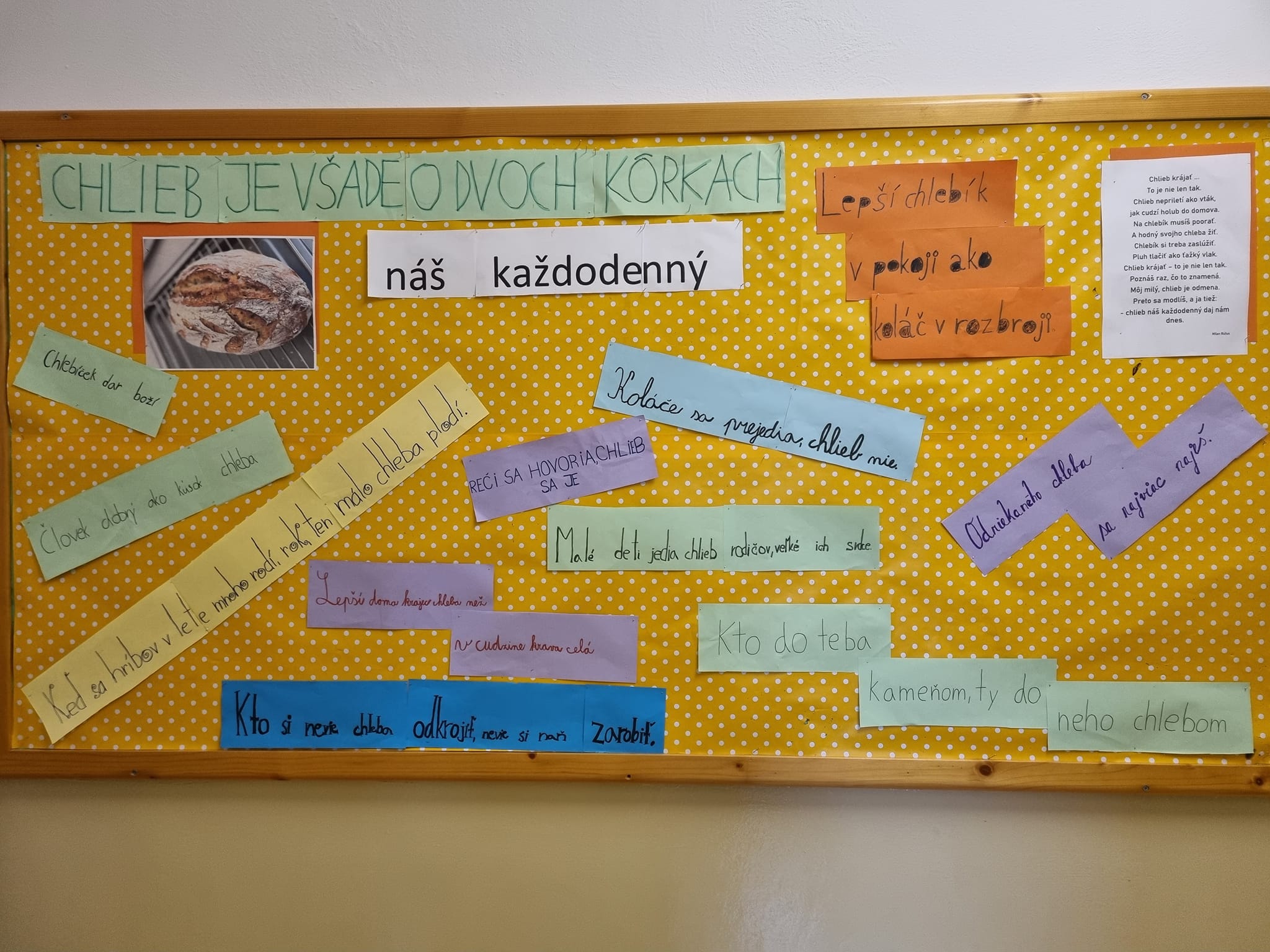 1.Porekadlá a príslovia o chlebe – 6.A
Chlieb v útvaroch ľudovej slovesnosti. Slovo chlieb sa v ľudovej slovesnosti - v prísloviach, porekadlách a pranostikách- vyskytuje odnepamäti. Chlieb bol základným pokrmom našich predkov. Vážili si ho a úcte k nemu učili aj svoje deti, lebo vedeli, ako ťažko sa naň robí. Chlieb náš každodenný daj nám dnes... V prísloviach, porekadlách a pranostikách sme spolu so žiakmi spoznávali múdrosti našich predkov, snažili sme sa nájsť v nich ponaučenie, ktoré nám zanechali. (20 detí. 6.A trieda)
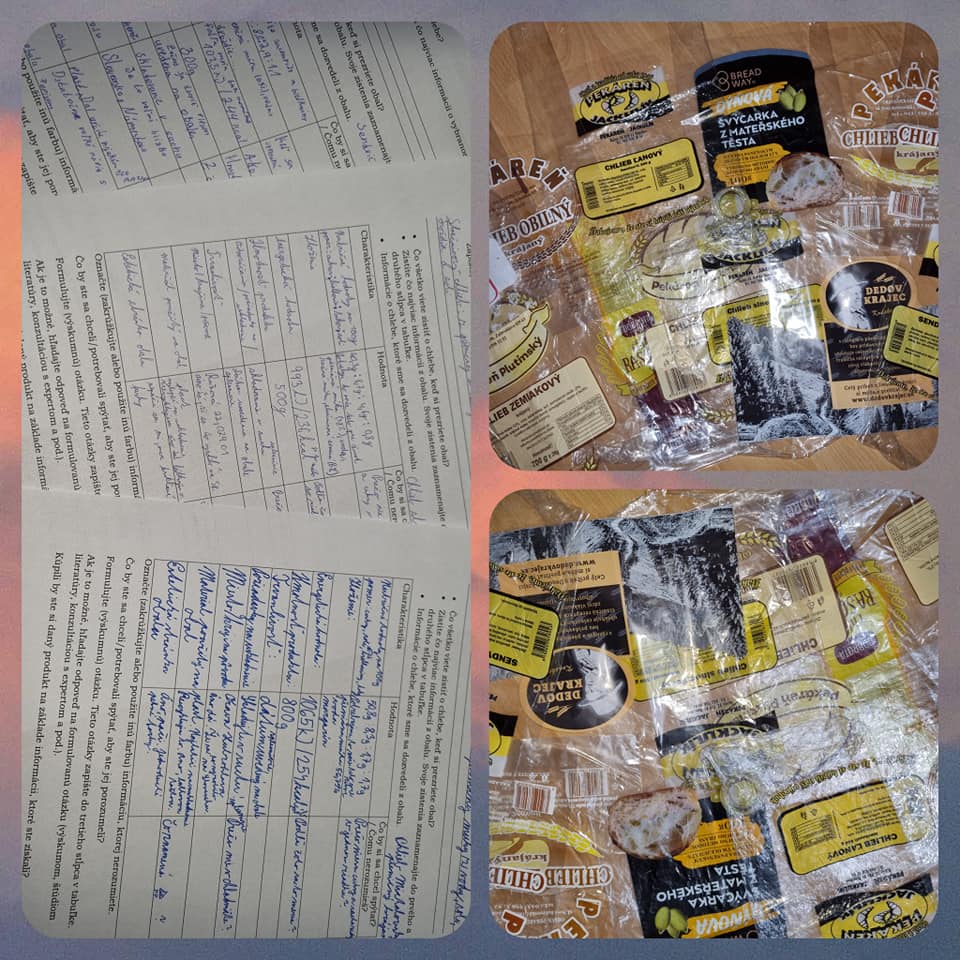 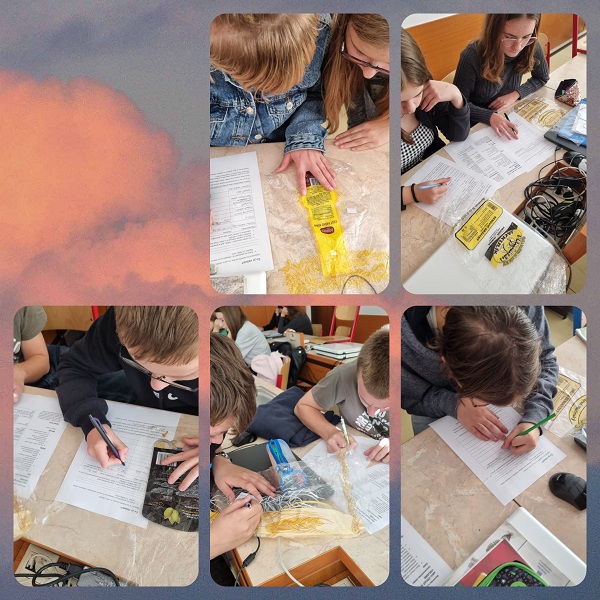 2. Ako čítať etikety na chlebe? – 9.A
Čo všetko viete zistiť o chlebe, keď si prezriete obal?  - s obalmi od rôznych druhov chleba pracovali na hodine biológie žiaci 9. ročníka, zisťovali nutričné hodnoty, zloženie, energetickú hodnotu, hmotnosť, odporúčané požiadavky na uskladnenie, miesto/krajinu pôvodu, materiál použitý na obal aj estetickú stránku obalu. Na základe informácii sa mali rozhodnúť, ktorý chlebík by si vybrali a prečo.  (19 žiakov, 9.A trieda)
3. Klíčkovanie obilnín
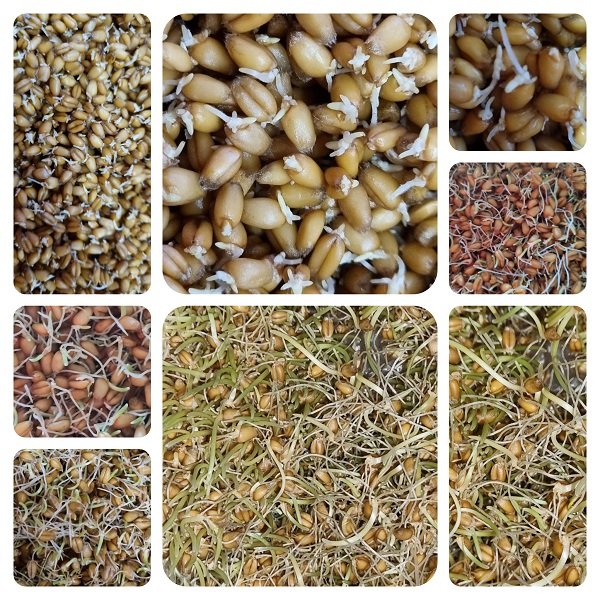 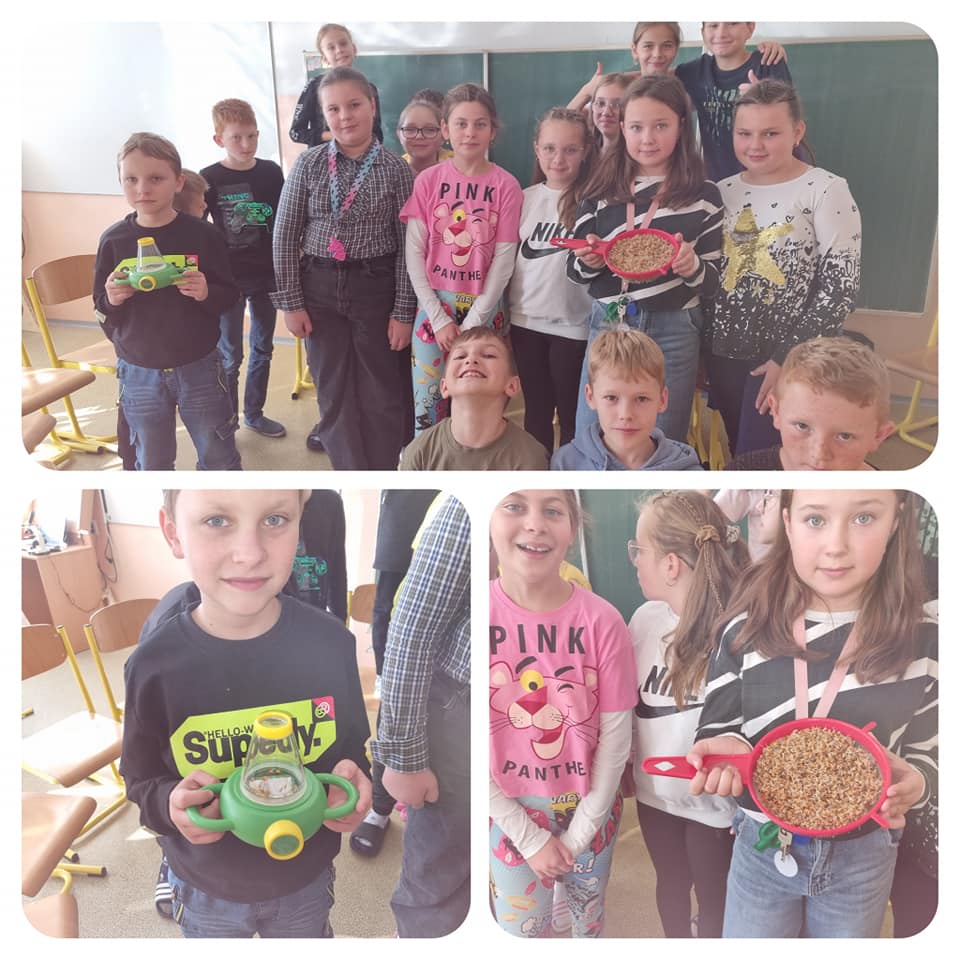 Klíčenie je proces, pri ktorom semená ukončujú proces „spánku“ a prechádzajú do štádia klíčku, v ktorom sú ľahšie na strávenie a obsahujú výnimočné spektrum živín.  Práve v prvých dňoch majú neuveriteľnú silu a kopec cenných látok pre naše telo. Pozorovanie klíčiacich semienok aj ochutnávku klíčkov si vyskúšali všetci žiaci 2. stupňa na hodinách biológie. Porozprávali sme sa o postupe klíčkovania, dôležitosti výberu semienok v BIO kvalite, pravidelnom premývaní aj uskladnení klíčkov. (žiaci 2. stupňa – cca 100 žiakov)
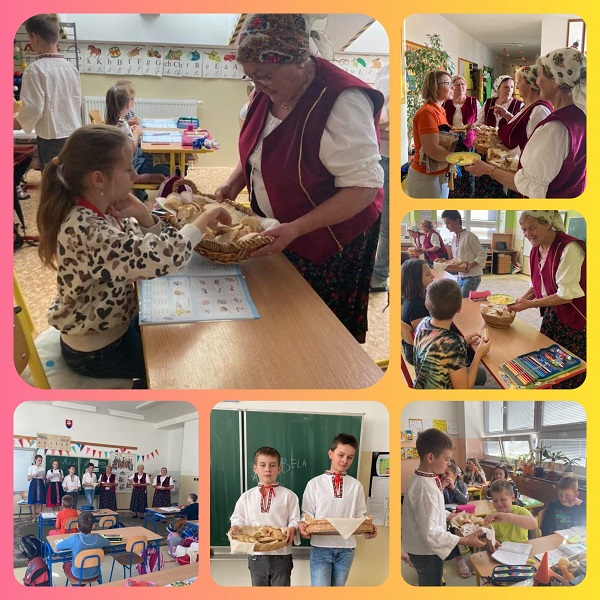 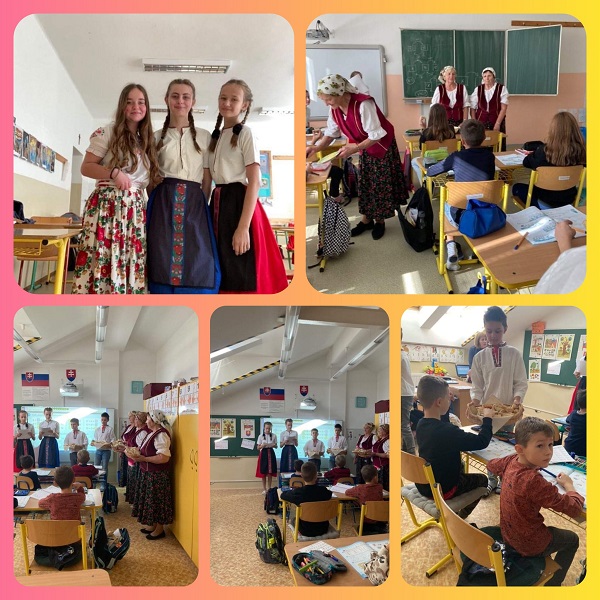 Čerstvý peceň voňavého chleba a plná soľnička sú veci, s ktorými vítame v našej krajine každú vzácnu návštevu. Ponúknuť vzácnu návštevu chlebom a soľou je pradávny zvyk, ktorým si uctievame hosťa.
4. Chlieb je BOŽÍM DAROM – prišli nám porozprávať  a upiecť staré mamy
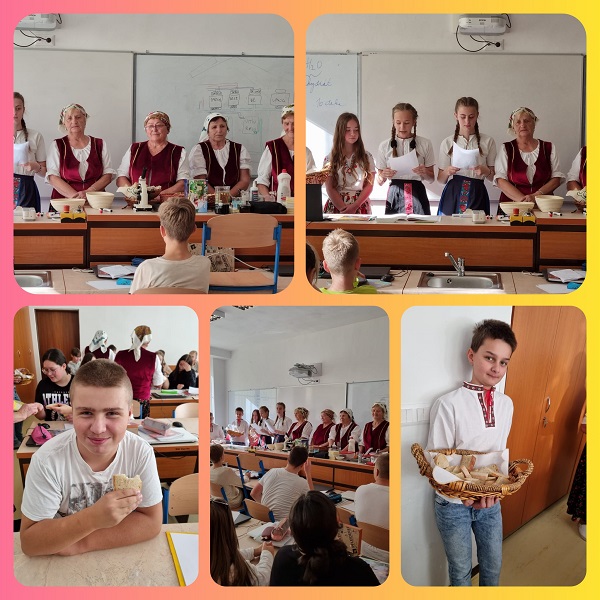 Dnes sme sa pokúsili vrátiť k stáročnej tradícii. Napriek tomu, že chlieb už dávno nepečieme doma z vlastnoručne dopestovanej pšenice, vďaka našim starým mamám sme sa vrátili do minulosti. Naše babičky nám pripravili chlieb ako naši predkovia. Upiekli ho  celej škole a škôlke a porozprávali nám o ich spomienkach z minulosti spojenej s chlebom a jeho výrobou.
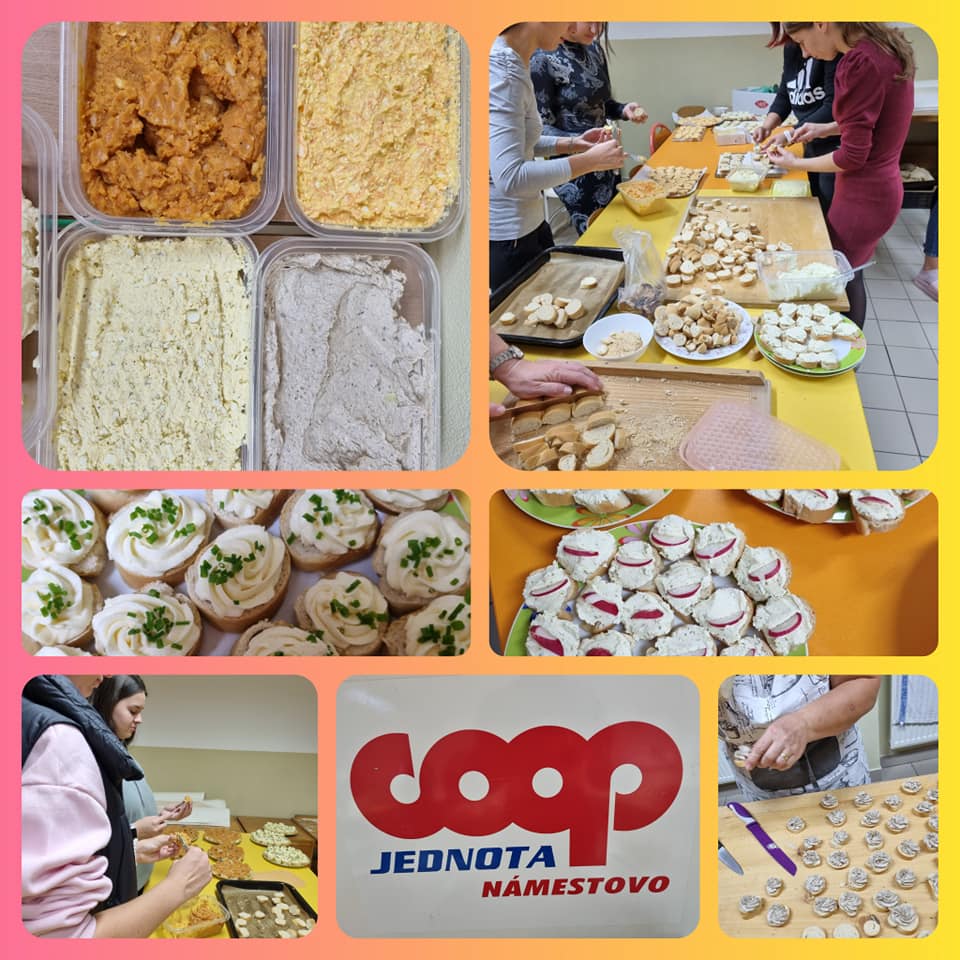 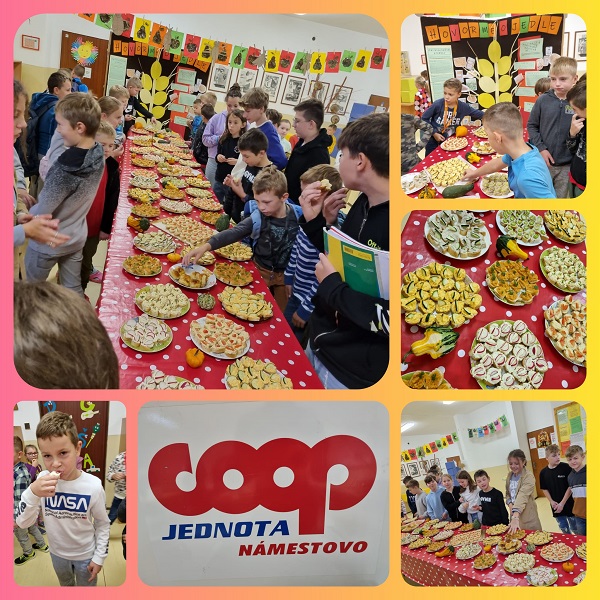 V spolupráci s COOP Jednota Námestovo – ktoré sme oslovili na sponzorskú spoluprácu – sme si zabezpečili tradičné slovenské potraviny. Z múky sme pre žiakov upiekli 95 rožkov a pripravili rôzne druhy zdravých nátierok.
5. Spoločné raňajky zo slovenských výrobkov v spolupráci v COOP Jednota Námestovo
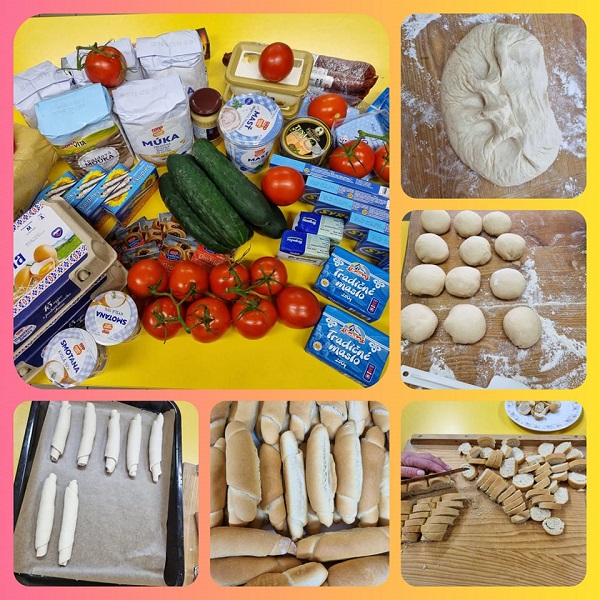 Spoločné raňajky pre celú školu tak mohli začať. Rybacia, vajíčková, bryndzová, tvarohová, mrkvová, zemiaková ... Ozdobené kúskom zeleniny. Dobrú chuť.... (200 žiakov – celá škola)
6.  Voskové obrúsky na pečivo
Voskové obrúsky šetria našu planétu. Sú ekologickou náhradou potravinovej fólie a plastových sáčkov,          v ktorých zvyčajne nosíme chlebík alebo iné pečivo na desiatu. Vyrobili sme si ich z prírodného včelieho vosku, ktorý sme nastrúhali a jemne zažehlili do bavlnených obrúskov. Predĺžia nám životnosť potravín, sú hygienické a hlavne ekologické.  (Aktivity sa zúčastnilo 22 žiakov Zeleného kolégia z 2. stupňa)
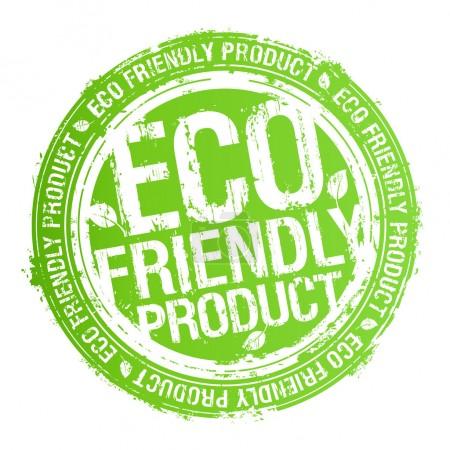 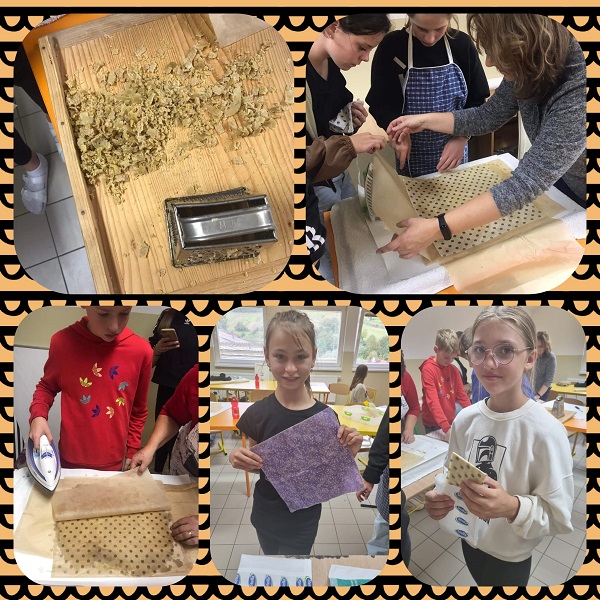 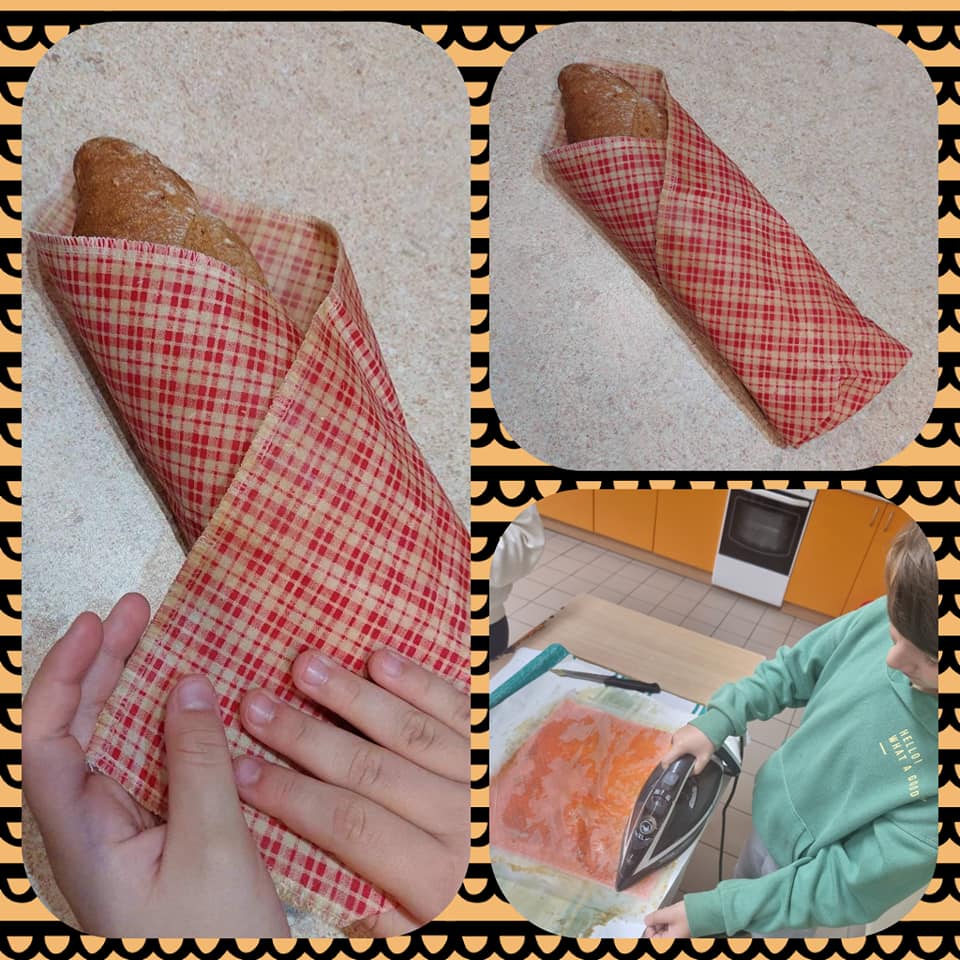 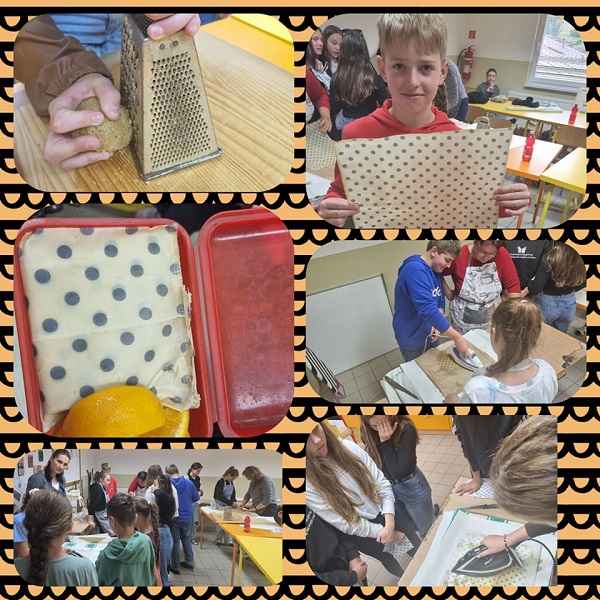 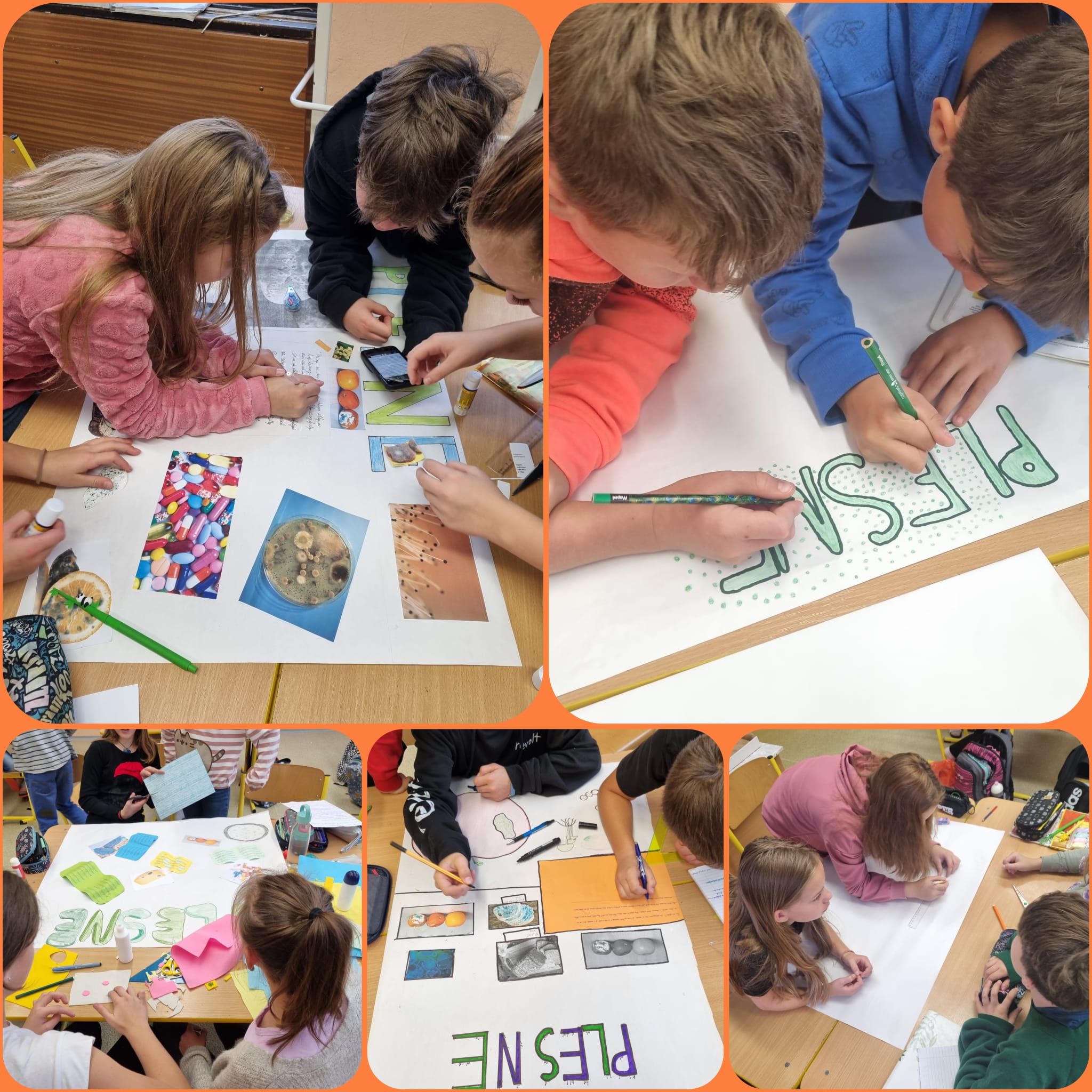 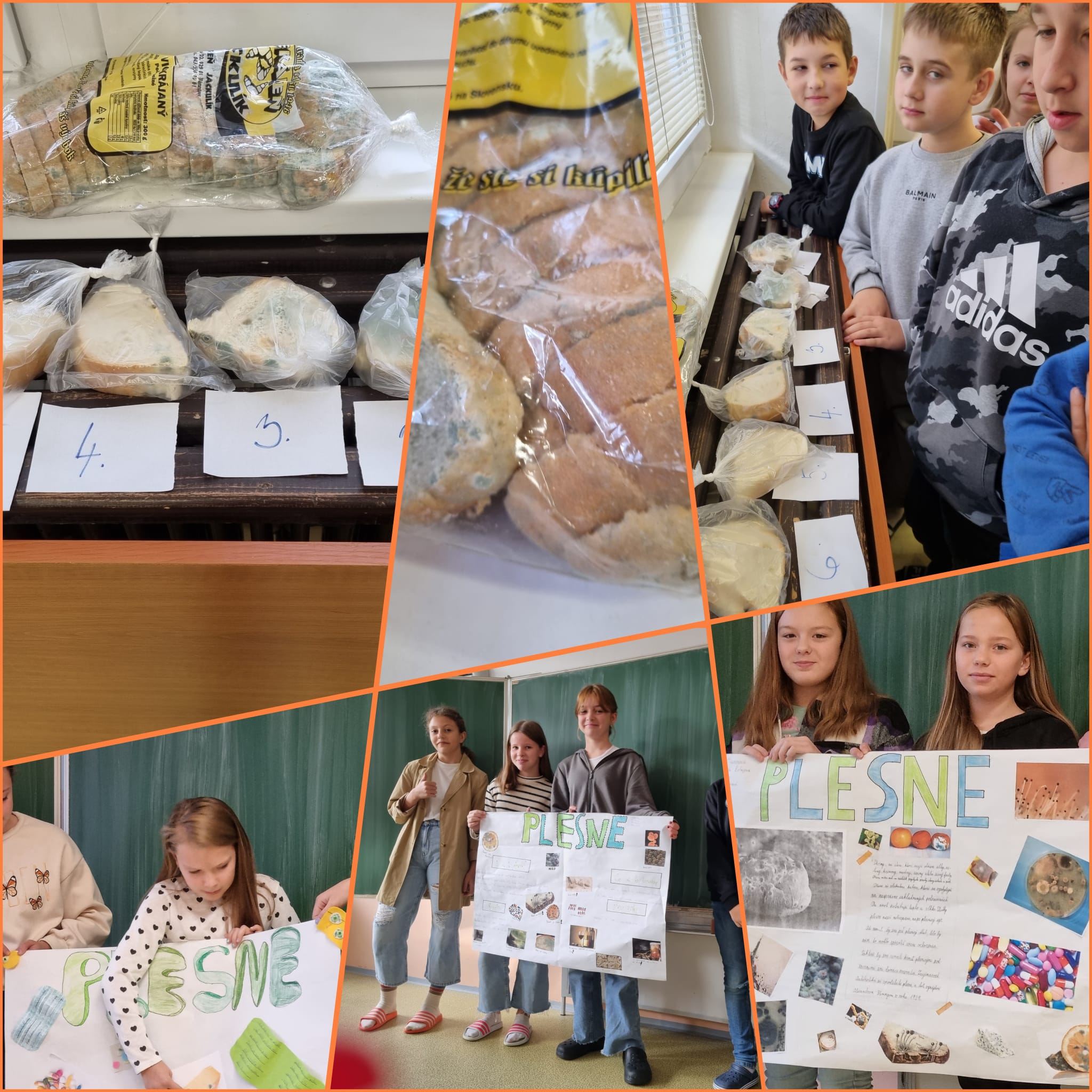 7. Životné podmienky plesní na chlebe a informácie o nich
Žiaci 6.A triedy sa zamerali na plesne, ktoré sa nám na chlebe alebo pečive niekedy vyskytnú. Najprv zisťovali pokusom životné podmienky plesní – potrebujú teplo? svetlo? vodu? vzduch? Na čerstvom chlebe, zabalenom v mikroténových vreckách, vytvorili kombinácie rôznych životných podmienok: málo svetla (schovali do skrine), veľa svetla (dali na okno), chlad (chladnička) teplo (radiátor), vlhko (pokvapkali vodou), sucho... a pozorovali, na ktorom chlebíku sa ako rýchlo pleseň vytvorí.  Pozorovania sme zaznačili do tabuľky.  Ako prvý začal plesnivieť vlhký chlieb na radiátore, pokračoval vlhký chlieb v skrini, .... V chladničke nám počas pozorovania chlebík nesplesol. Výstupom pokusu bola skúsenosť ako chlebík uskladniť, aby nám vydržal čo najdlhšie. Žiaci potom pracovali v skupinách a hľadali informácie o plesniach.  Ako sa rozmnožujú, či sú všetky plesne nebezpečné, čo sú mykotoxíny, ... Svoje poznatky prezentovali spolužiakom. Vytvorili sme plagáty, ktoré zdobia našu chodbu. (20 žiakov, 6.A trieda)
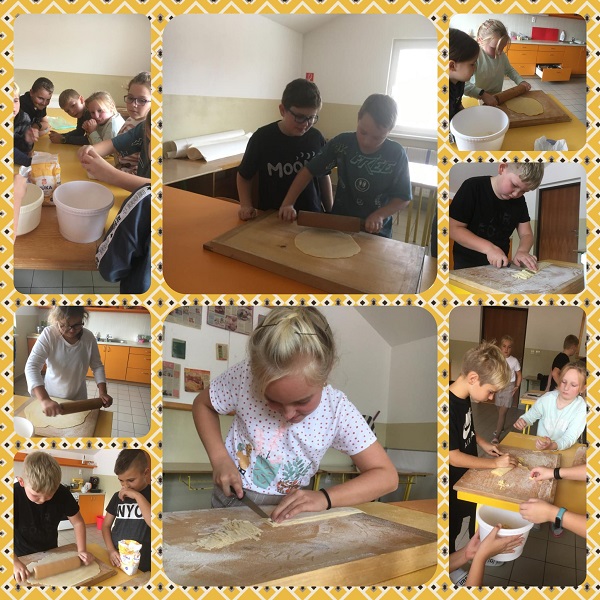 Hoci sú len štvrtáci – krásne ich nakrájali.  Po uvarení ich odskúšali  s pridaním rôznych príchutí – mak, orechy, bryndza. (16 žiakov, 4.A triedy)
8.  Výroba/príprava domácich rezancov v 4.A triede
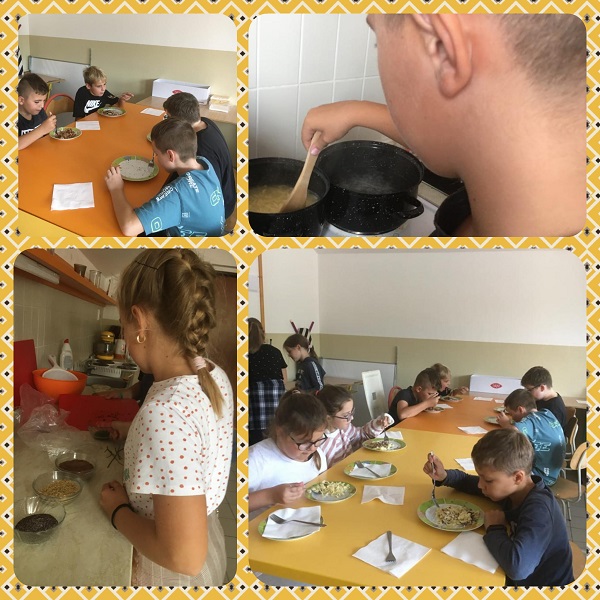 Žiaci 4.A s rozhodli urobiť domáce rezance. Niektoré deti si mysleli, že rezance sa dajú kúpiť len v obchode. Ich prípravu videli prvýkrát. Miesili, vaľkali a boli prekvapení, ako sa z platu cesta stanú rezance.
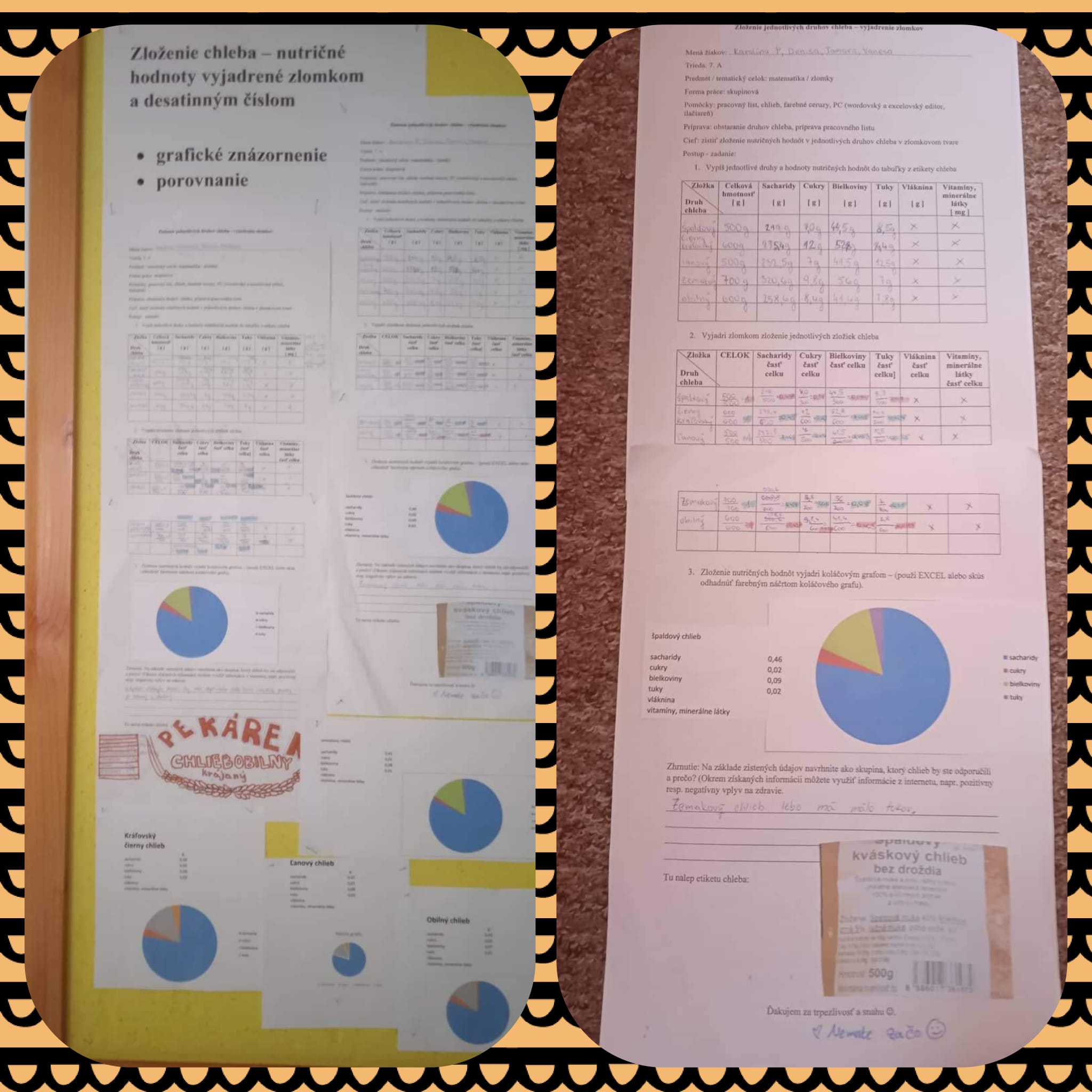 9. Zisťovanie nutričných hodnôt v zlomkovom tvare - matematika
Žiaci 7. ročníka na matematike zisťovali zloženie nutričných hodnôt v jednotlivých druhoch chleba a zapisovali ich v zlomkovom tvare s prepočítaním na hmotnosť chleba, zisťovali hodnotu zlomku desatinným číslom, graficky znázorňovali zloženie nutričných hodnôt a porovnávali zistené hodnoty. Na základe zistených údajov sa mali rozhodnúť, ktorý chlieb by odporučili a prečo. (17 žiakov, 7.A trieda)
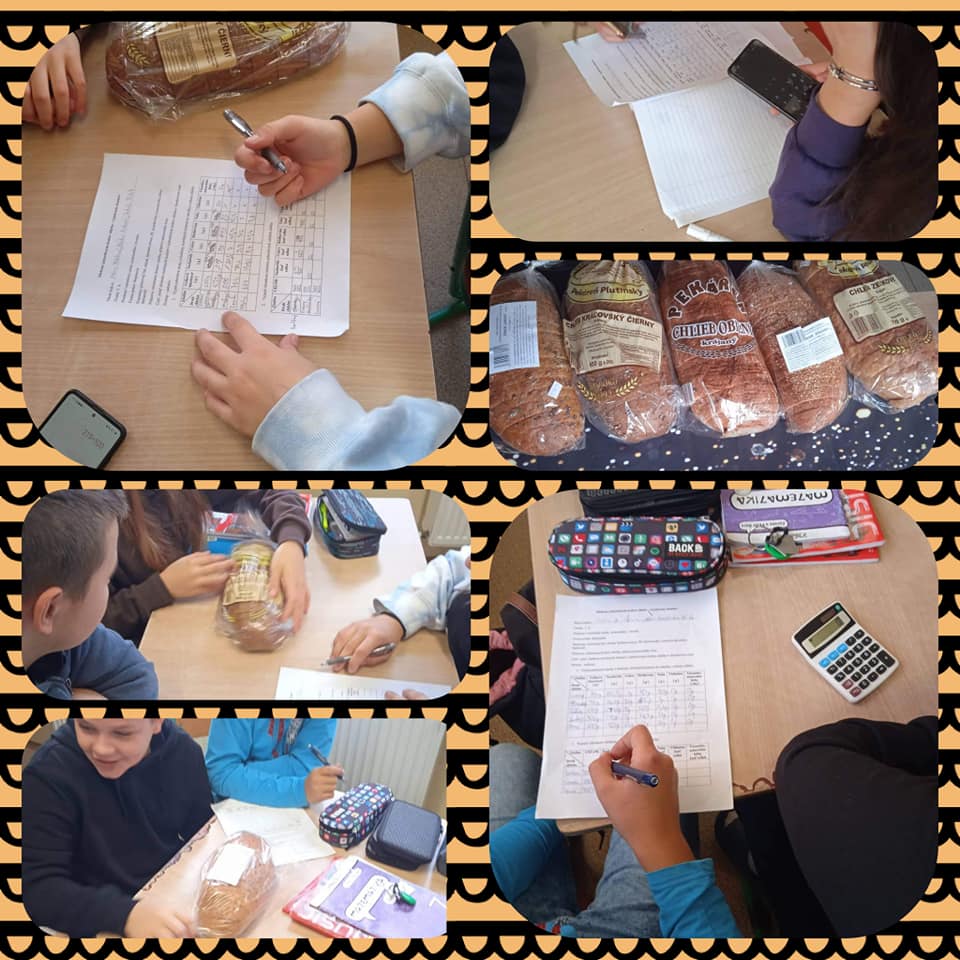 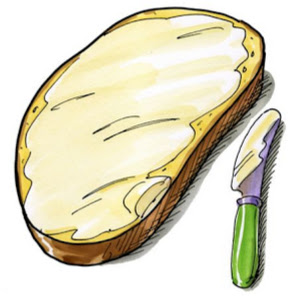 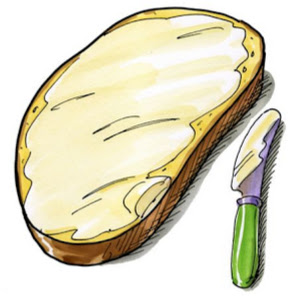 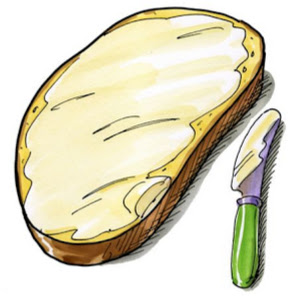 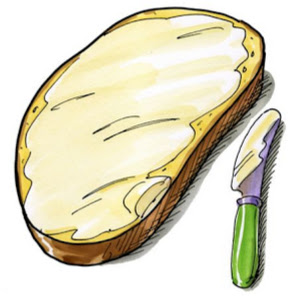 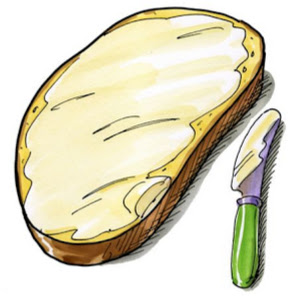 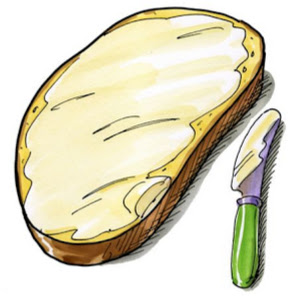 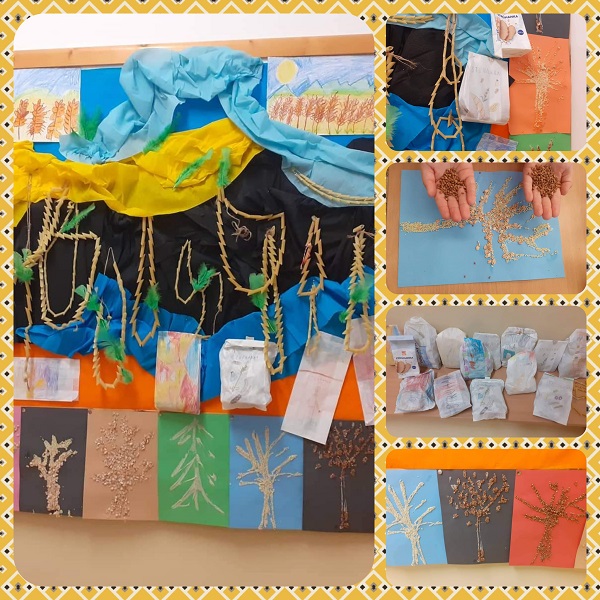 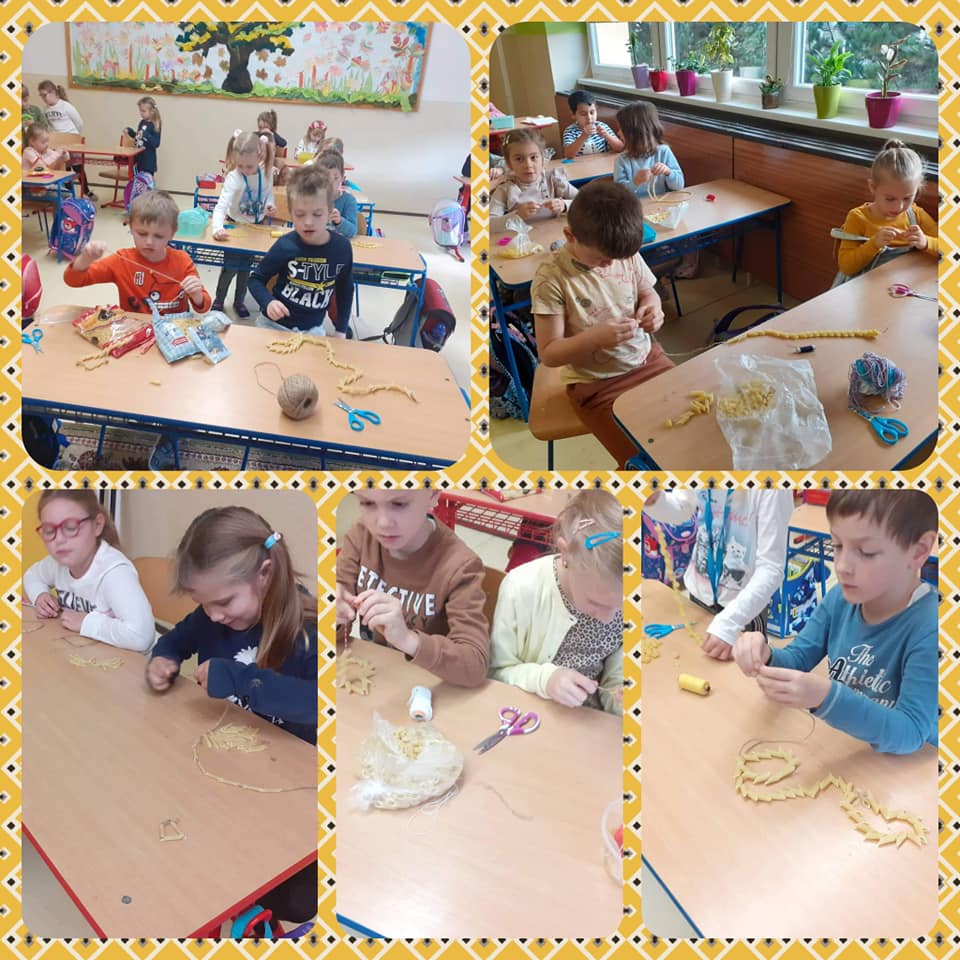 10. Rozvoj jemnej motoriky v 1.A
Žiaci 1.A triedy na výtvarnej výchove maľovali pšeničné klasy na výkres, na pracovnom vyučovaní rozvíjali jemnú motoriku navliekaním cestovín na špagát,  navrhovali obal na strúhanku, tvorili stromy z rôznych materiálov (strúhanka, pšeno, vločky) – zo všetkého vytvorili peknú nástenku pred triedou. (23 žiakov, 1.A trieda)
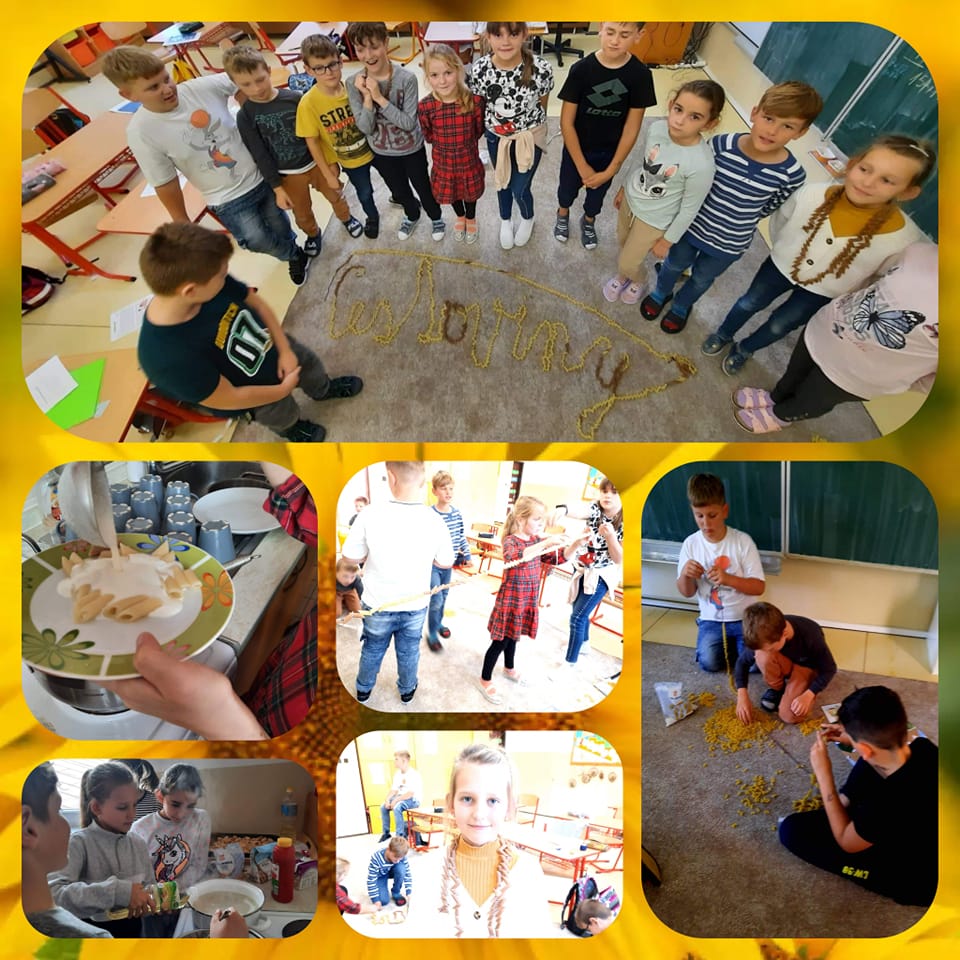 11. Kreatívne a zábavne s cestovinami v 4.B
Žiaci 4.A triedy si svoju šikovnosť overili na cestovinách. Vyskúšali si, ako sa cestoviny varia a pripravili si k nim aj chutnú syrovú omáčku. Cestoviny využili aj na hodinách matematiky – navliekali cestoviny na šnúru a pomocou nich sa učili demonštrovať premeny jednotiek dĺžky (cm, dm, m, mm). Svoju zručnosť si vyskúšali na výtvarnej výchove, kde vytvárali náhrdelníky a rámiky na fotografie.
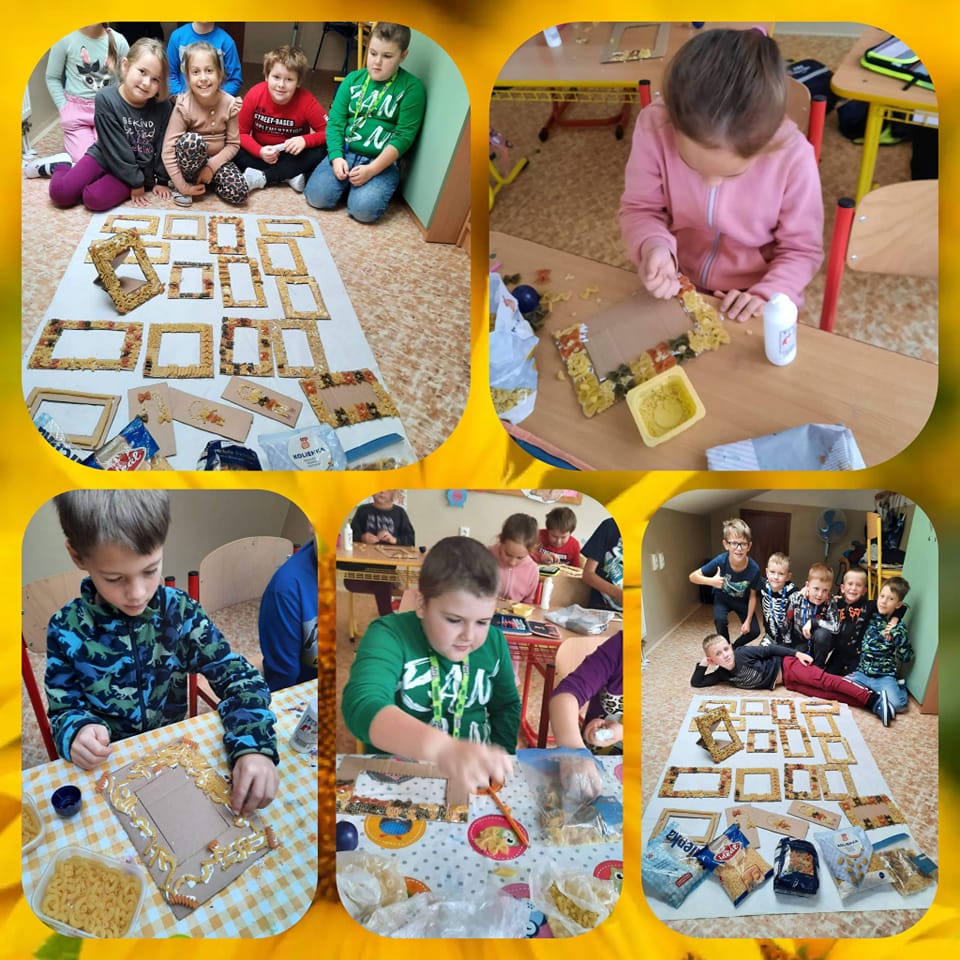 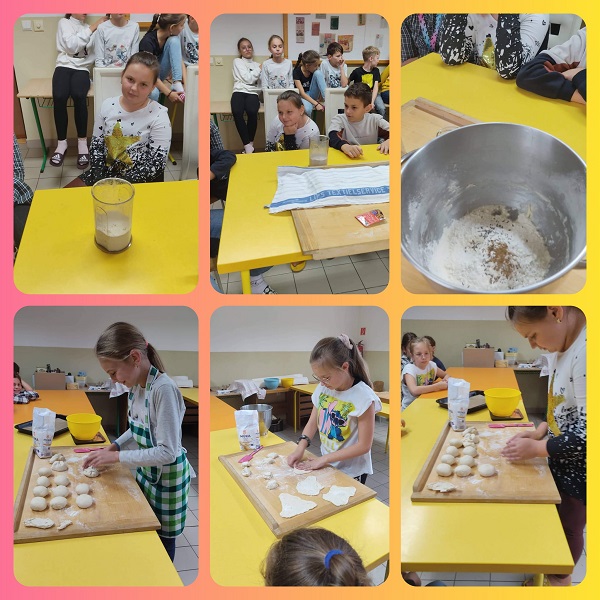 12. Dejepis v 5.A triede – Spôsob obživy našich predkov
Spôsob obživy našich predkov v dávnej minulosti
 - využili sme školskú kuchynku, kde si žiaci mohli pripraviť posúch z múky vody a soli, keďže v minulosti ešte nepoznali droždie,
- Porozprávali sme si o stravovaní v minulosti s dôrazom na chlieb ako vzácny dar.
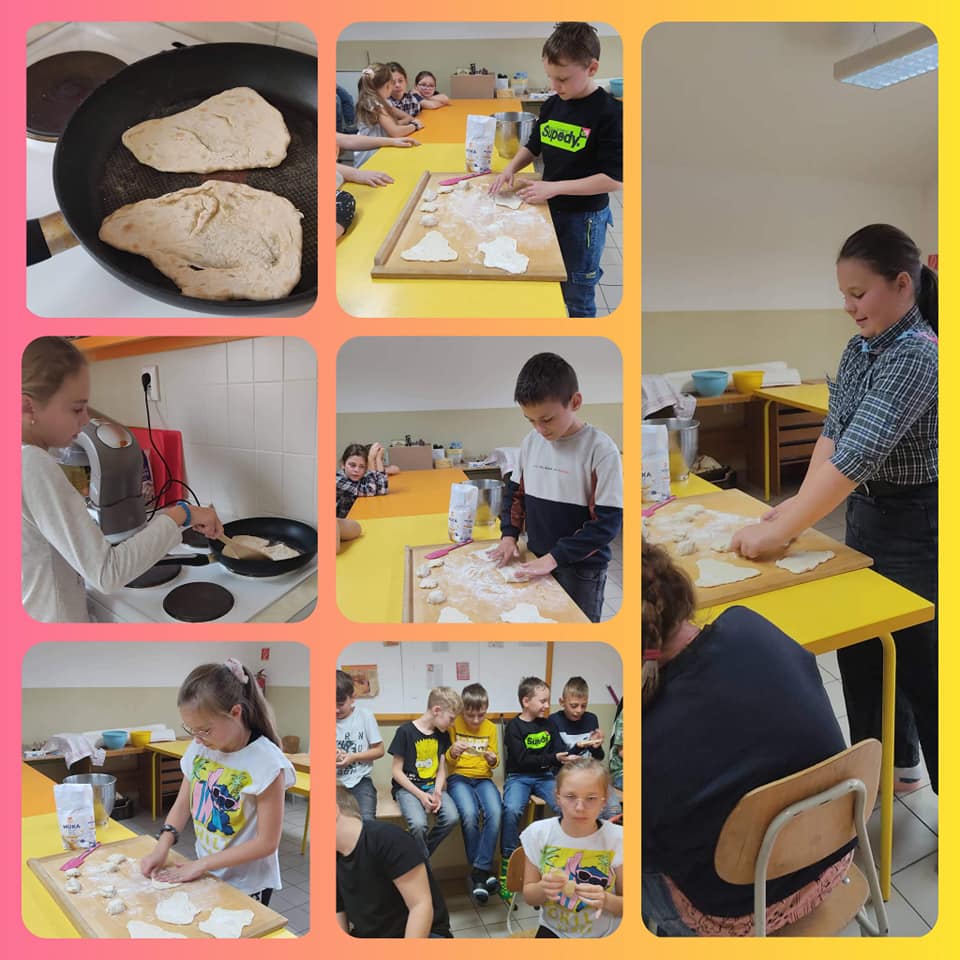 Stravovanie v minulosti:
jednotvárna strava,
mlieko a mliečne výrobky,
pestovanie obilia, mletie múky, pečenie chleba,
kaše z múky a mlieka,
lesné plody,
zelenina, strukoviny,
na Orave – kapusta ako druhý chlieb,
mäso veľmi zriedka.
13. Hodina anglického jazyka – pečieme chlieb
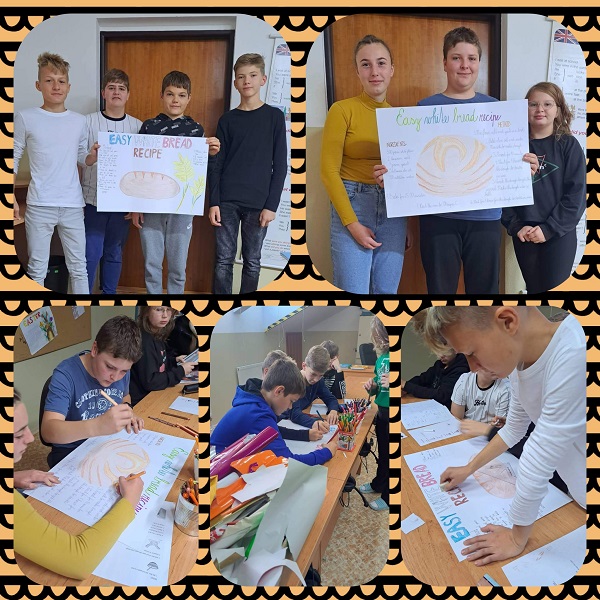 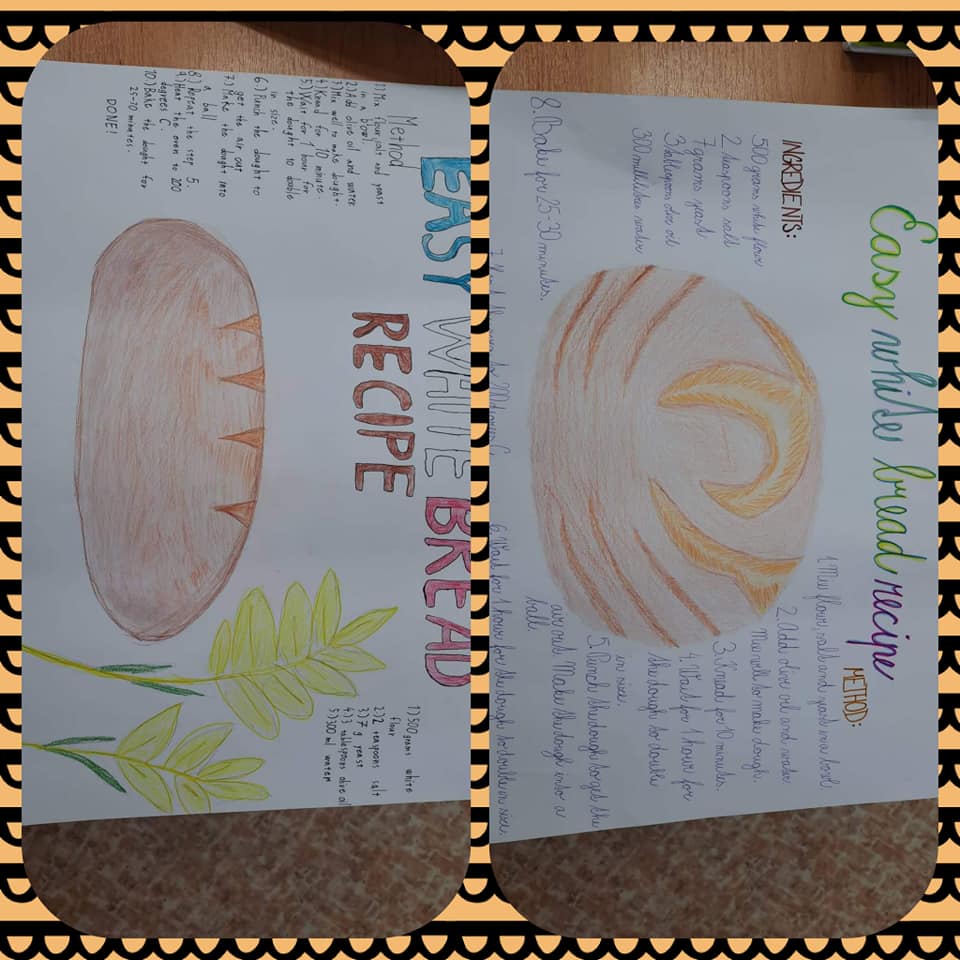 Na hodine anglického jazyka si žiaci vo 8.A triede v rámci témy „Hovorme o jedle“ vytvorili postery o pečení chleba. Žiaci pracovali samostatne s občasnou pomocou učiteľa. Najprv sa žiaci rozprávali o tom ako sa pečie chlieb. P. učiteľka na tabuľu vypísala kľúčové slová k tejto téme. Žiaci potom pracovali v skupinách,  pripravovali text k posterom. Potom projekt realizovali aj výtvarne a pripojili pripravený text. Žiakov práca zaujala, pracovali zanietene a s chuťou. Navzájom si pomáhali a podporovali sa.
14.  Ako spotrebovať starší chlieb a pečivo?
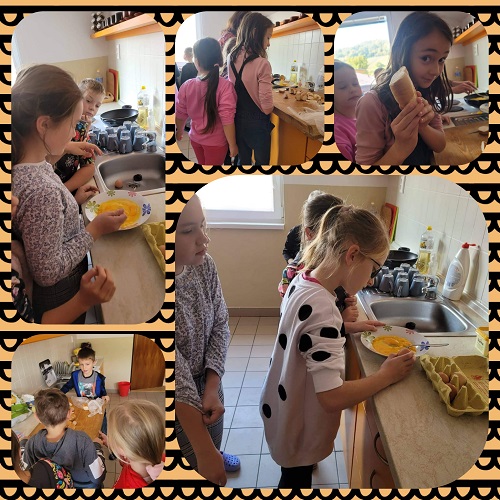 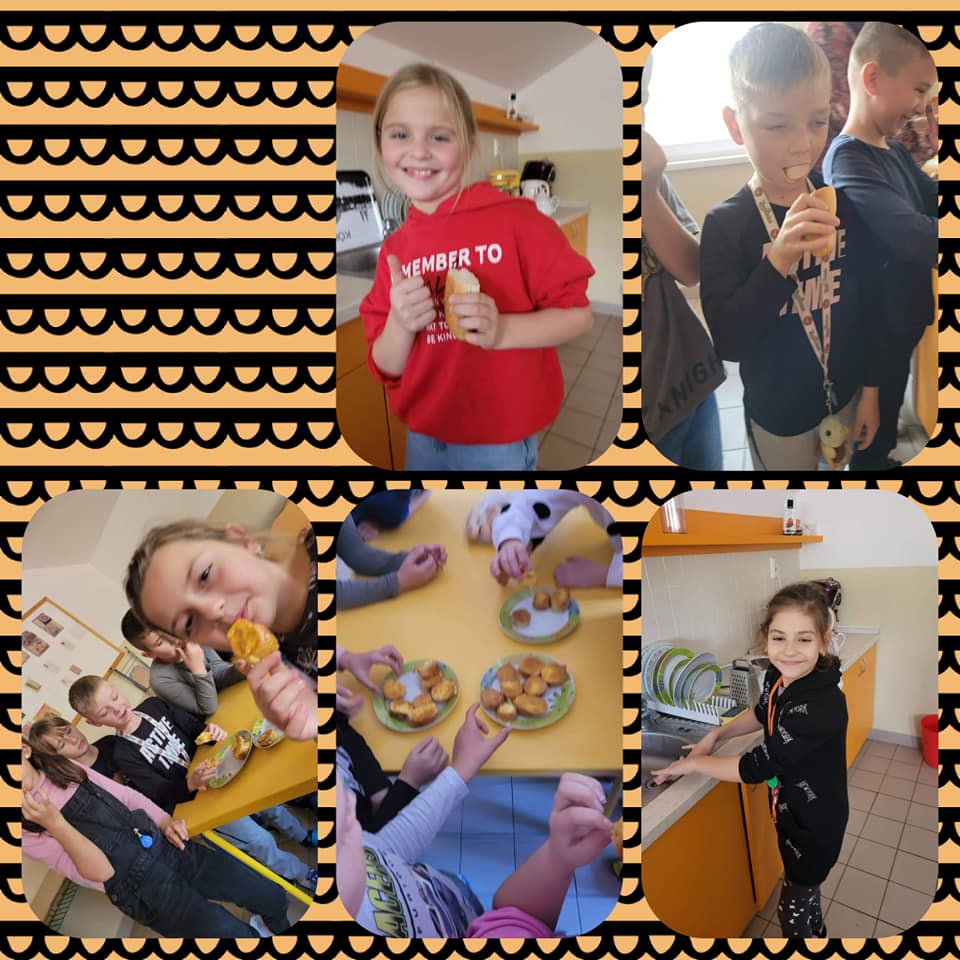 Tretiaci sa s cestou chlebíka na náš stôl oboznámili prostredníctvom prezentácie. Ukázali si tiež, ako spotrebovať starší chlieb a pečivo. Oprášili sme  recept našich babičiek- piekli sme chlieb a rožky vo vajíčku. Všetkým veľmi chutilo a tešili sa na to, ako si sami pripravia chutné jedlo. (3.A trieda, 26 žiakov)
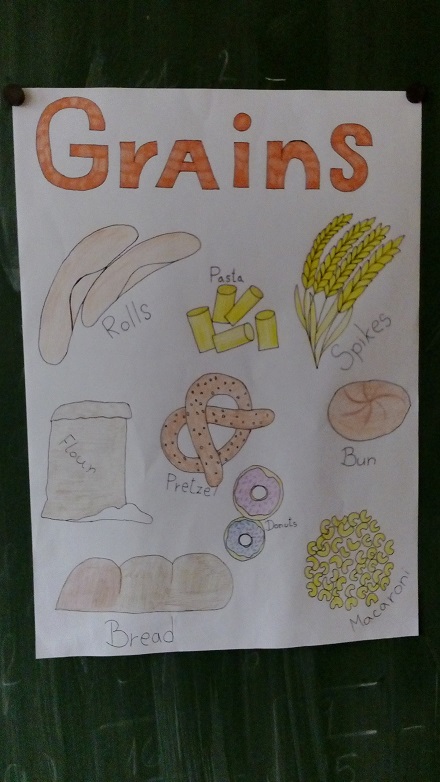 15. Obrázkový slovník na hodine angličtiny
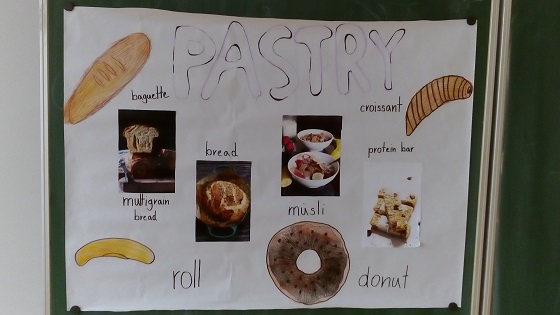 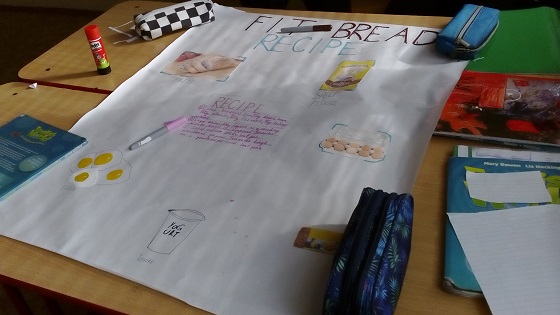 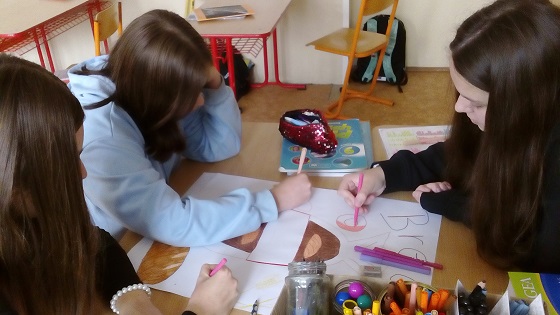 Na hodinách angličtiny v 9. ročníku sme vyrábali plagáty. Jedna skupina vytvárala obrázkové slovníky na tému chlieb, pečivo a obilniny. A druhá skupina vytvárala recept na výrobu chleba.
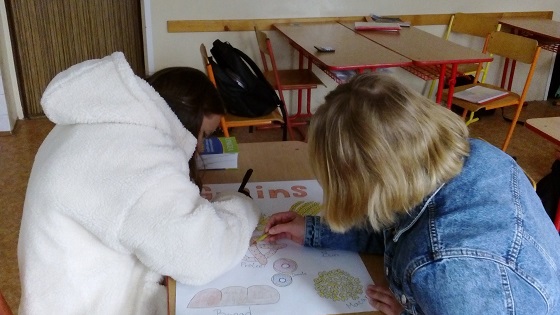 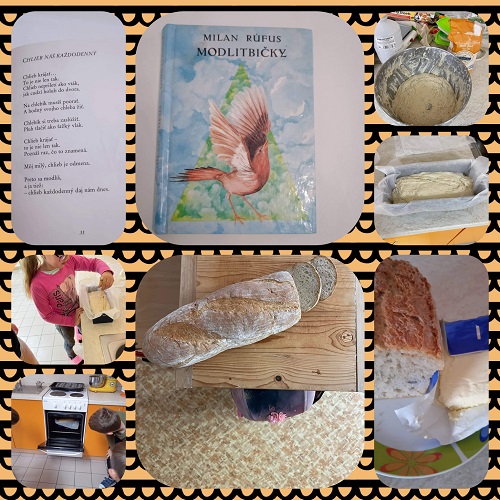 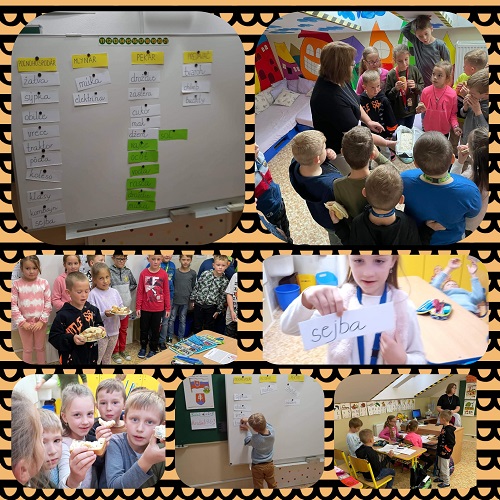 16. 2.A a 2.B  - blokové vyučovanie o chlebe
Cesta chleba – druháci sa prostredníctvom prezentácie oboznámili ako sa chlieb dostáva na náš stôl. V blokovom vyučovaní sme si predstavili povolania spojené s výrobou chleba, čítali báseň od Milana Rúfusa „Chlieb náš každodenný“,  vytvorili leporelo s názvom „Cesta chleba“ a upiekli domáci chlieb. (27 žiakov, 2.A a 2.B trieda)
17. Obrázkový slovník k téme „Chlieb, pečivo...“ na hodine nemeckého jazyka
Na hodine nemeckého jazyka žiaci 9.A treidy vytvárali obrázkový slovník . Obrázkový slovník obsahoval druhy pečiva, druhy múky, postup pri pečení chleba – suroviny aj recepty. Samozrejme v nemeckom jazyku. (10 žiakov, 9.A trieda)
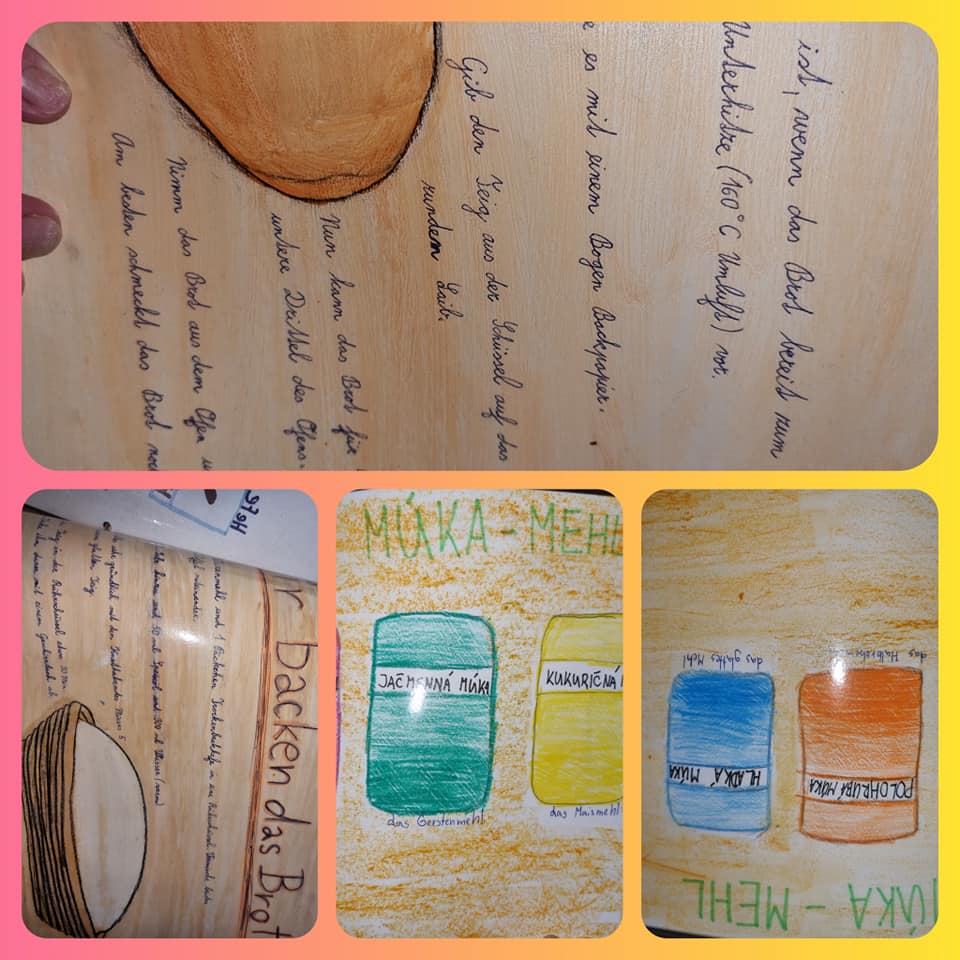 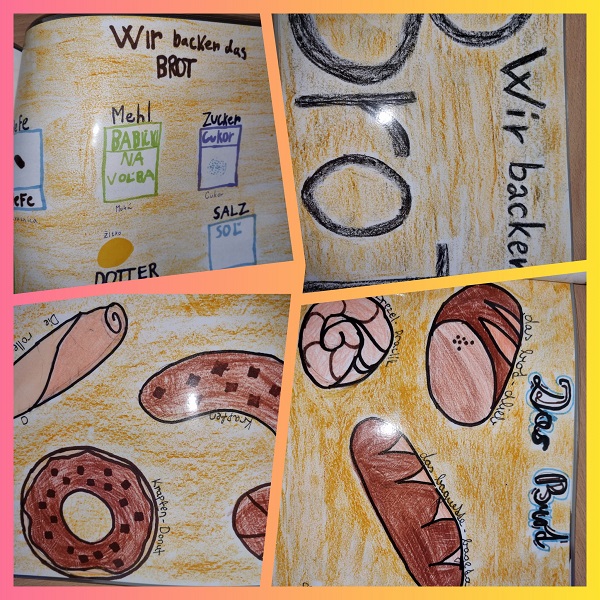 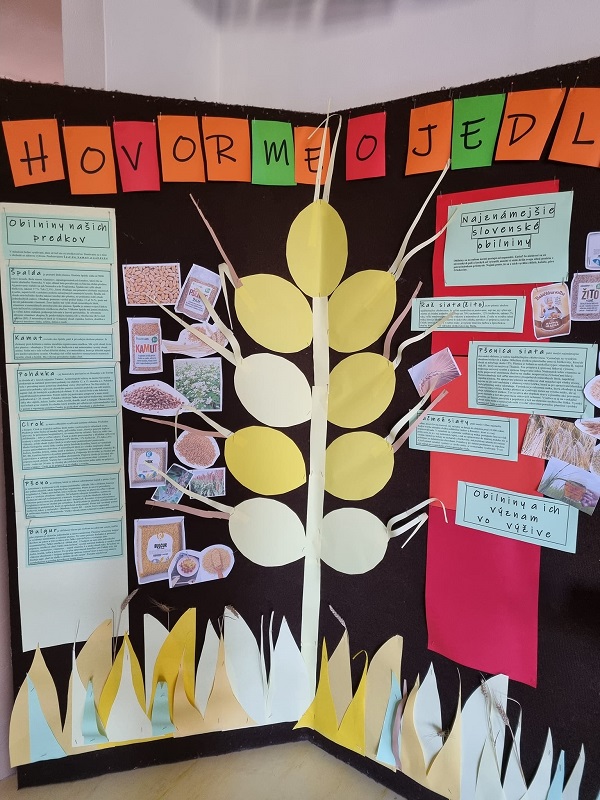 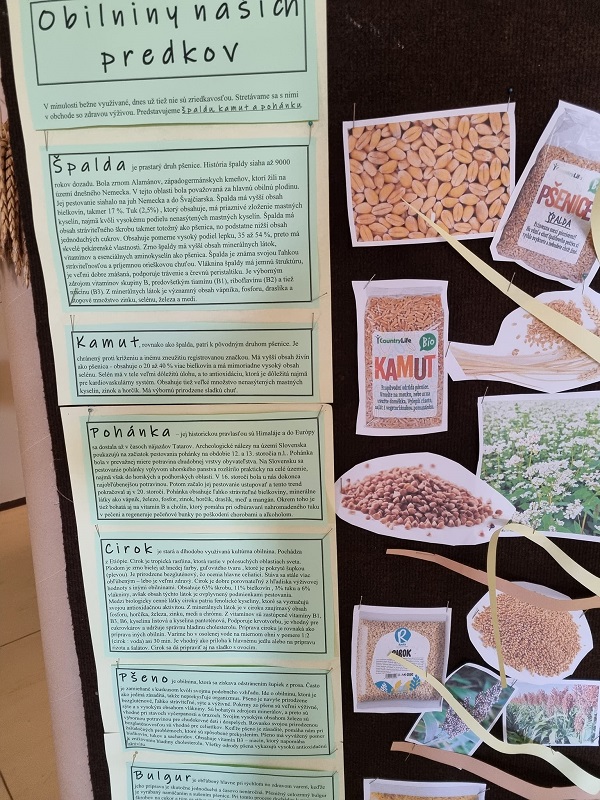 18. Nástenka a výstavka o obilninách
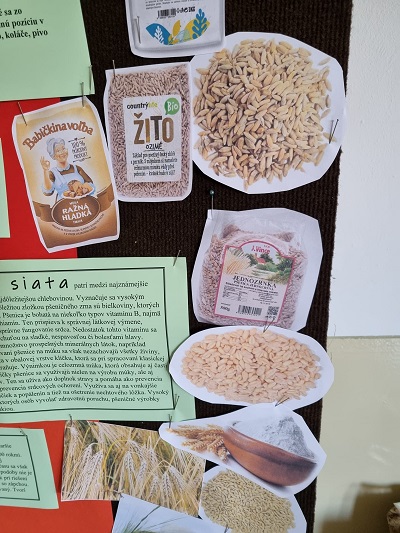 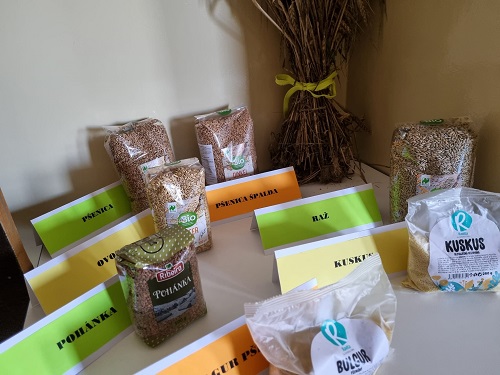 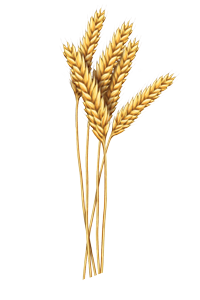 19. Hudobná výchova – Chlieb a soľ
Hudobná výchova v 6. ročníku
Chlieb a soľ
  pieseň Jany Kocianovej, ktorá vznikla v roku 1973,
  autorom textu je Katarína Hudecová,
  hudbu zložil Vieroslav Matušík
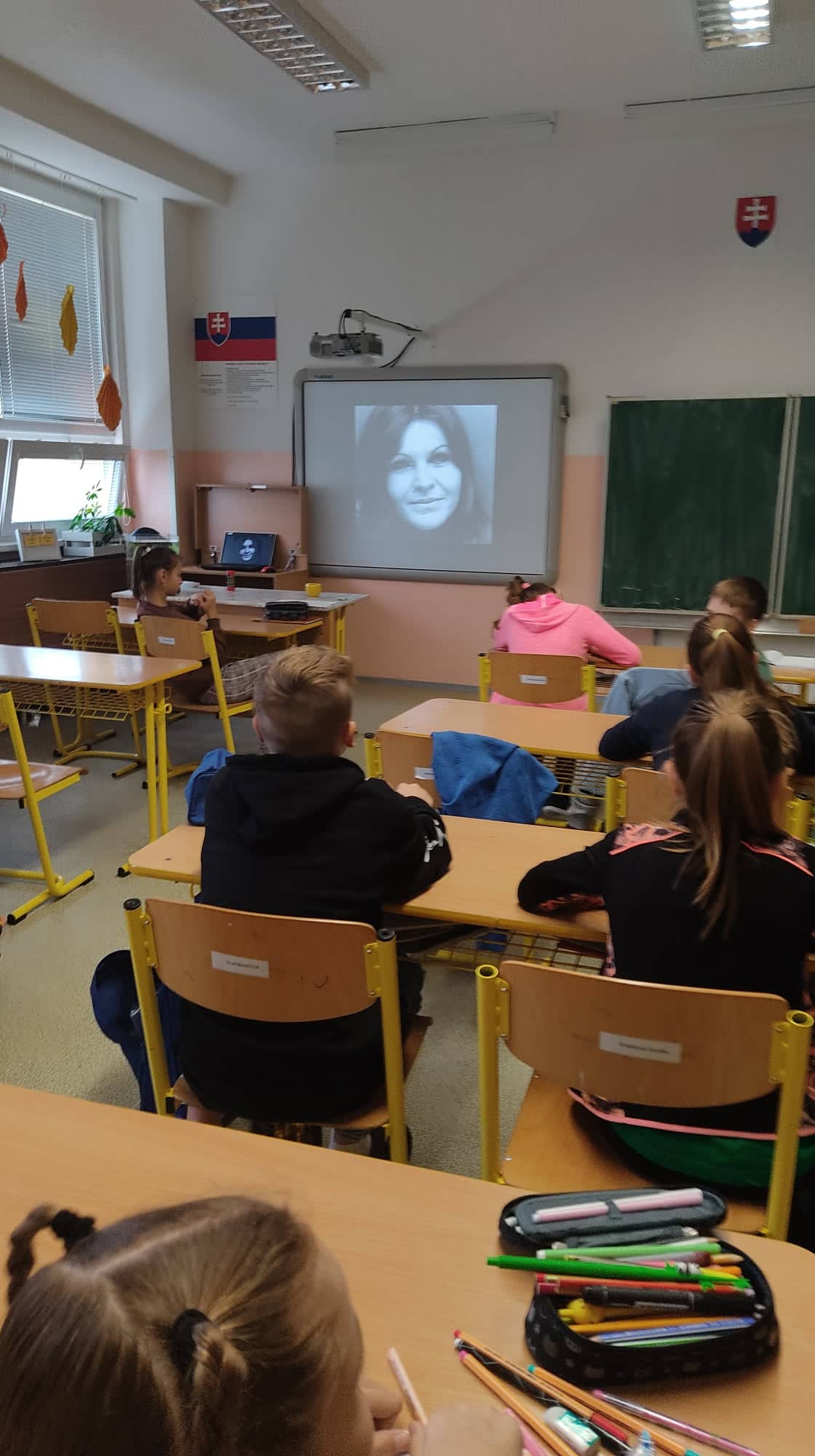 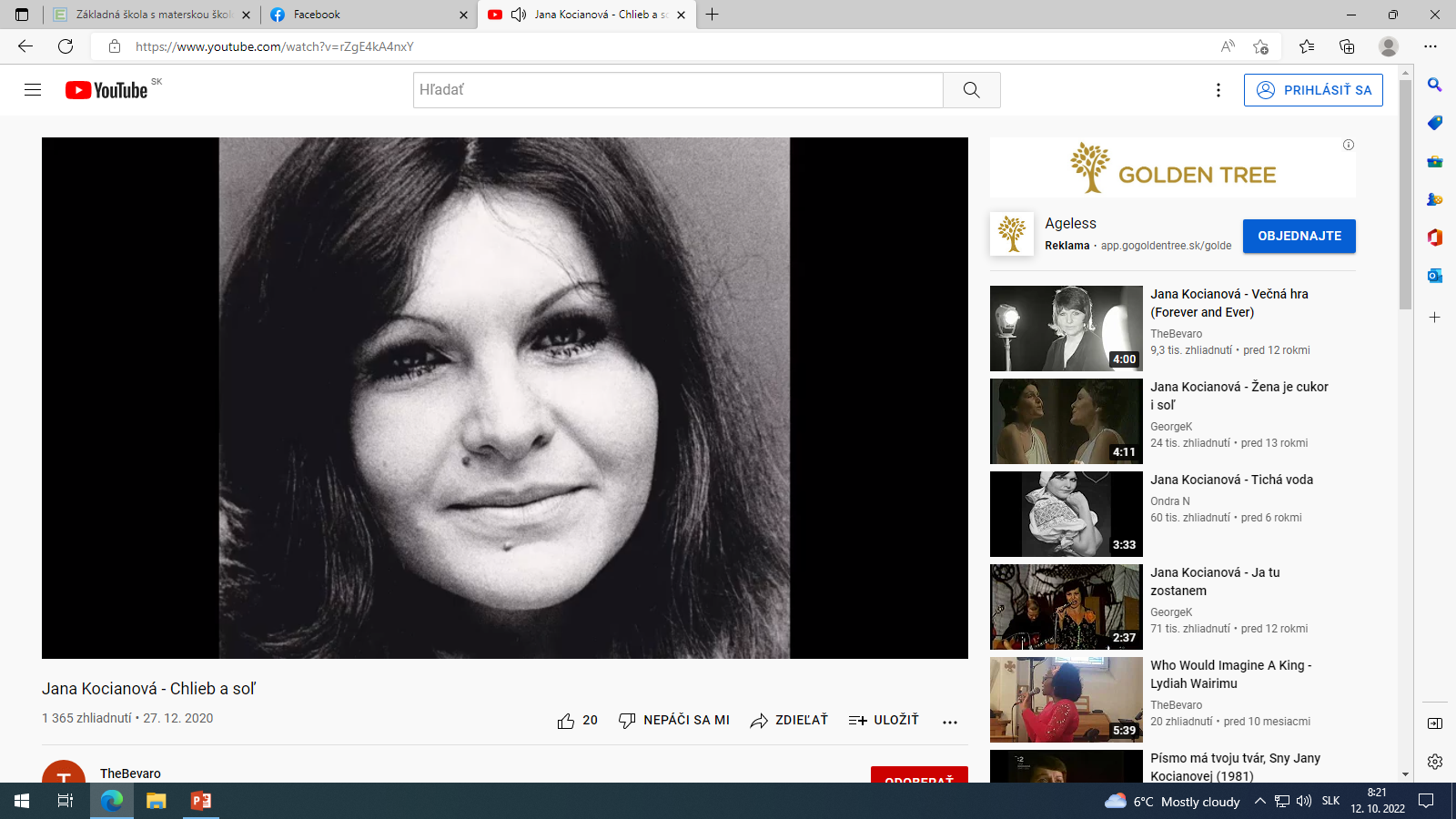 Text piesne:

To v každej dobe ročnej, keď prichádzal k nám hosť,
Snáď chleba bolo menej, však dobrej vôle dosť,
A ľudské srdcia spájal stôl jak pevný most.

R: Chlieb a soľ zo stola starých Slovanov
     dávam vám s láskou v tom zvyku schovanom,
     chlieb a soľ,
     ja na mysli ten symbol mám.
     Snáď i vás tou piesňou k stolu privolám.

Môj praotec mal dobrú a zvráskavenú tvár,
Keď na stôl kládol bochník, či veselie, či kar.
A každý si ho vážil tak jak veľký dar.

R: Chlieb a soľ...
(128) Jana Kocianová - Chlieb a soľ - YouTube
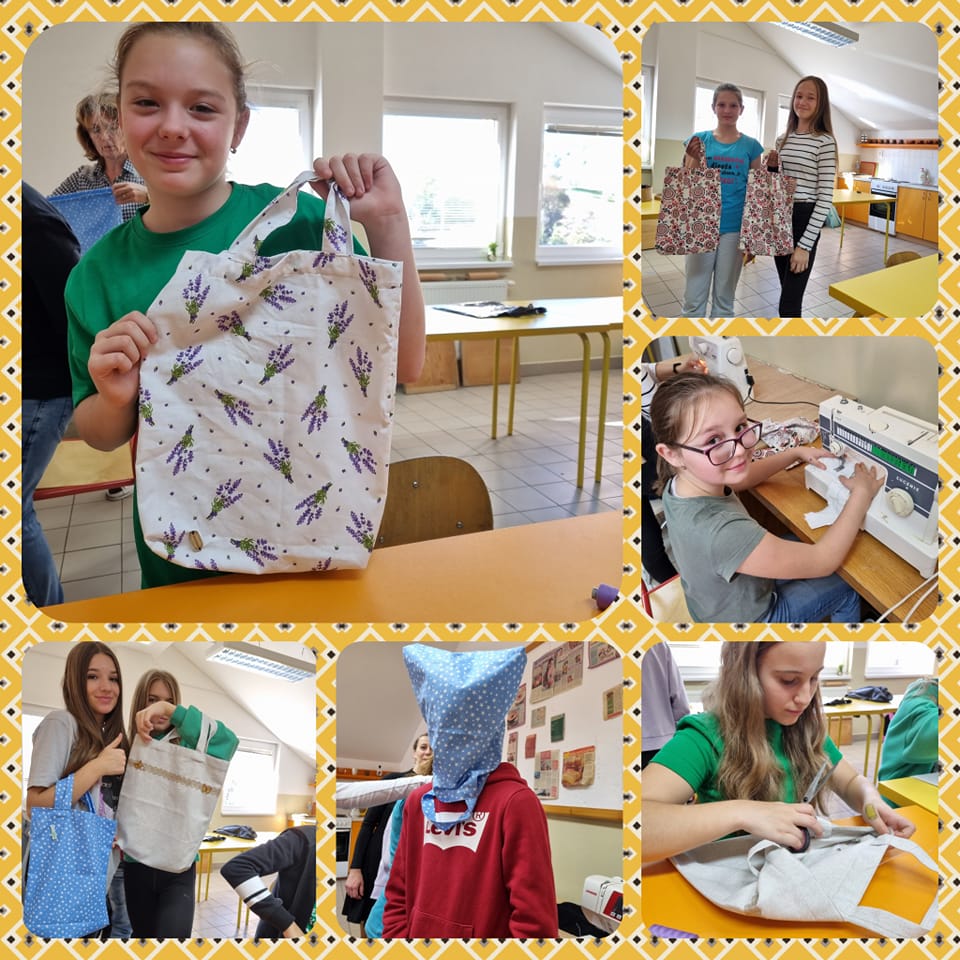 20. Šitie bavlnených tašiek na pečivo
Žiaci Zeleného kolégia sa zaoberajú tento rok minimalizáciou odpadov. Na chlebík a pečivo si ušili tašku z bavlnenej látky. Už žiadne mikroténové vrecká..... Podarilo sa nám ušiť 20ks tašiek
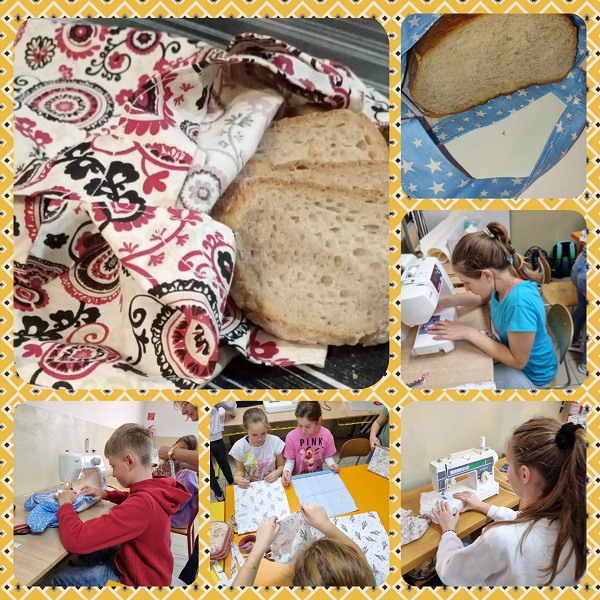 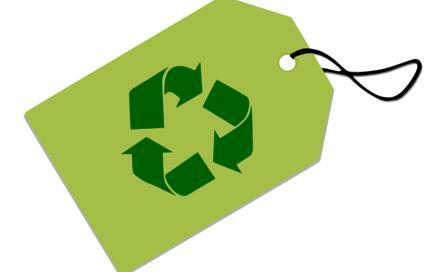 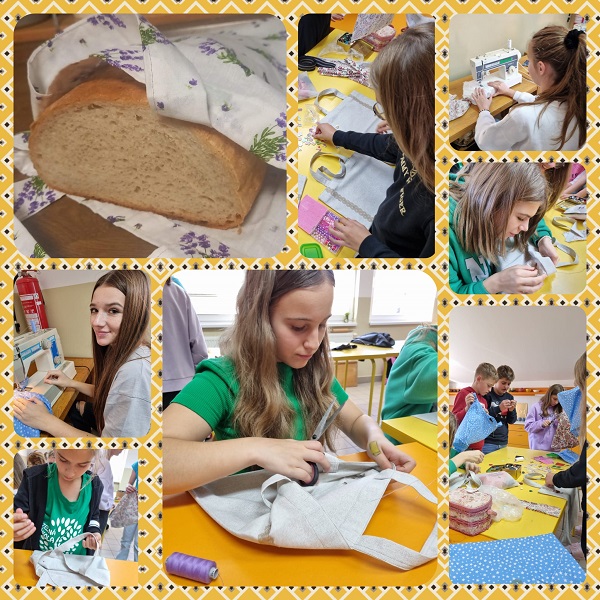 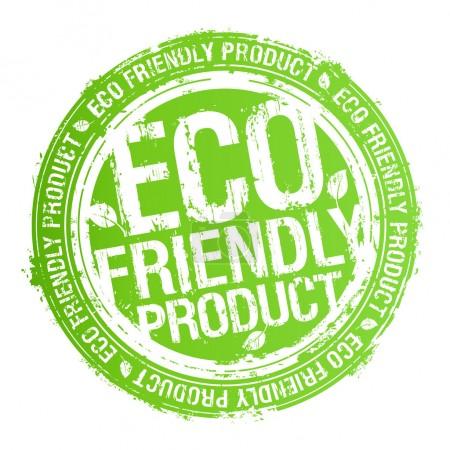 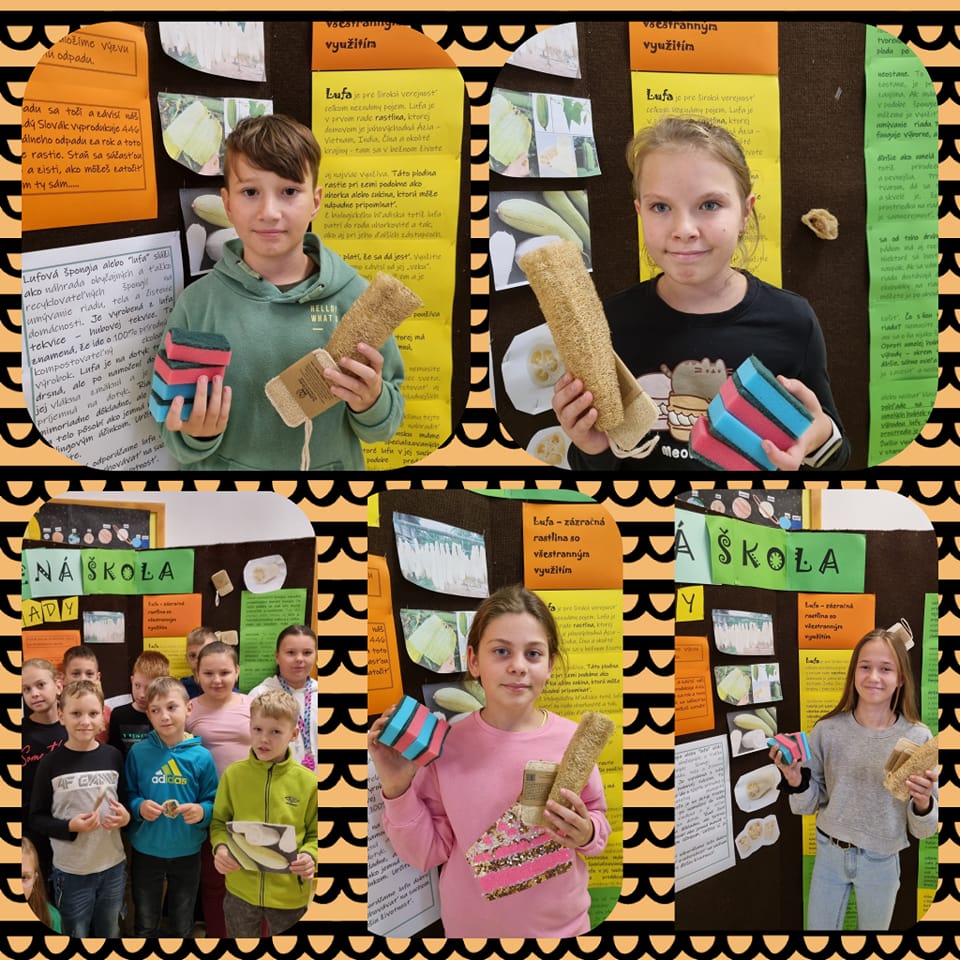 21. Lufa versus hubka
Lufa versus hubka

Kuchyňa môže byť zdrojom inšpirácie a príležitostí pre „obehovú domácnosť“. Posvietili sme si na hubky, ktorými umývame riad napríklad aj po pečení chleba. Z čoho sú vyrobené, koľko nám slúžia a kde končia? ... Lufová špongia alebo “lufa” slúži ako náhrada obyčajných a ťažko recyklovateľných špongií na umývanie riadu. Je vyrobená z lufa tekvice – hubovej tekvice. To znamená, že ide o 100% prírodný a kompostovateľný ekologický výrobok. Vieme si ju dopestovať, je veľmi hygienická, dlho vydrží a nakoniec ju pridáme do kompostu, z ktorého dopestujeme novú. Príklad obehovosti ako vyšitý. (Pripravilo 22 žiakov Zeleného kolégia)
22. Výtvarná výchova - kukurica
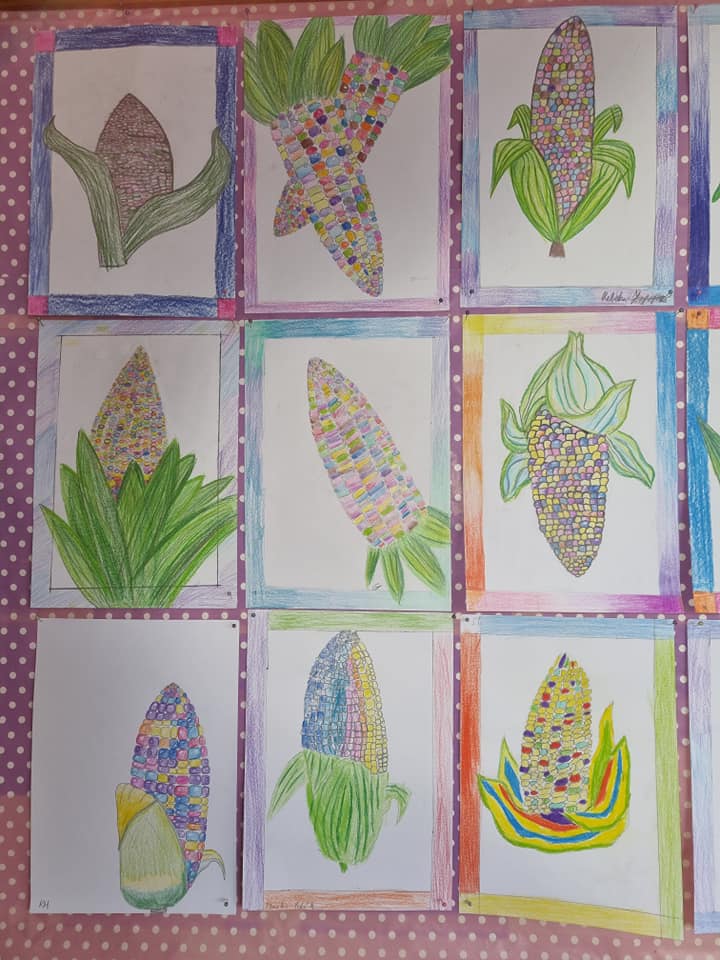 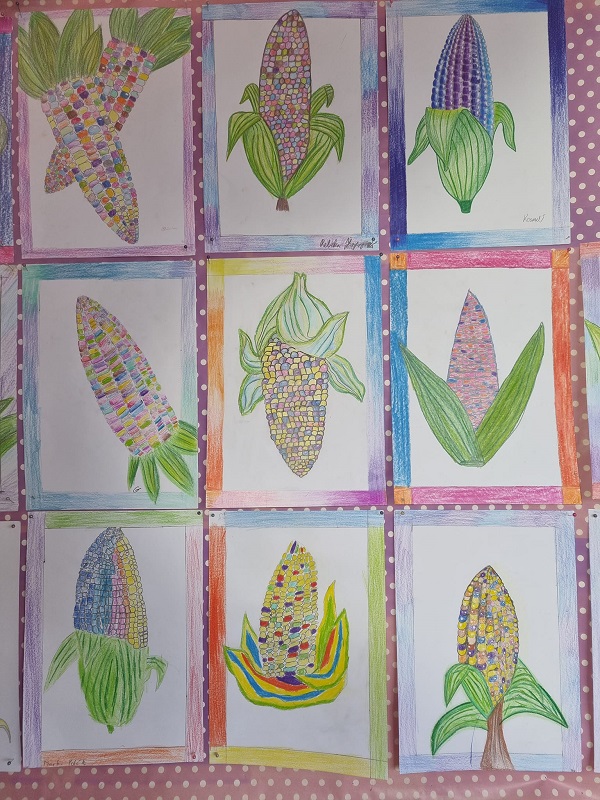 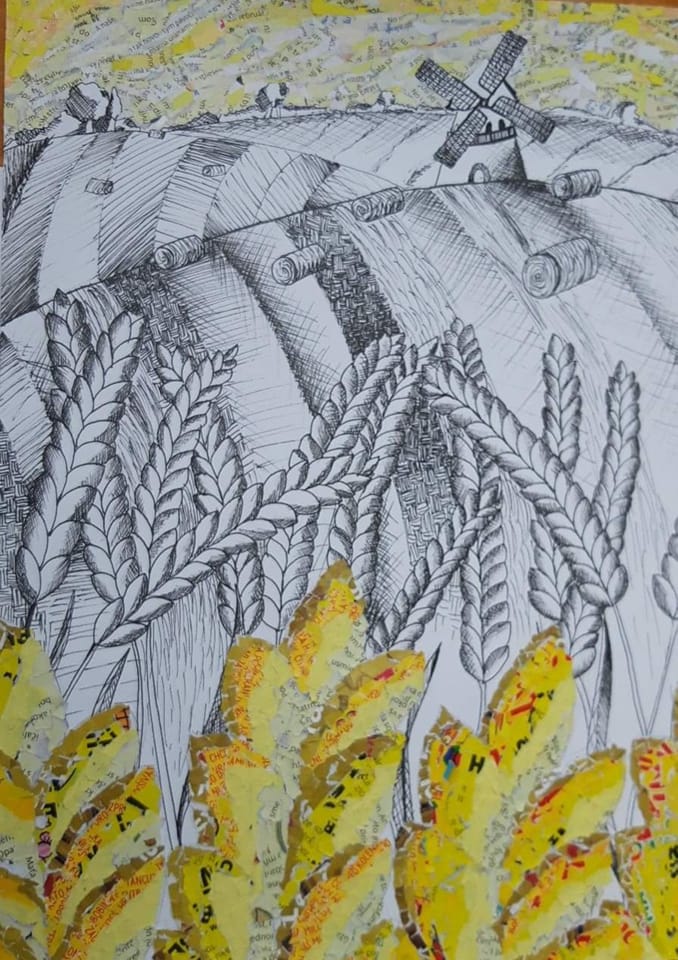 Výtvarná výchova - obilniny
Dáška Brontvajová 
– 9.A trieda
ZŠ s MŠ Martina Hamuljaka
Základná škola
č.141, 029 64 Oravská Jasenica
Mgr. Anna Melišíková
0915 824 286, melisan@centrum.sk
Zúčastnených 191 žiakov z celkového počtu 207
Najaktívnejšia trieda –  Žiaci „Zeleného kolégia“ – 25 žiakov
Chlieb, pečivo, obilniny, cestoviny, zemiaky